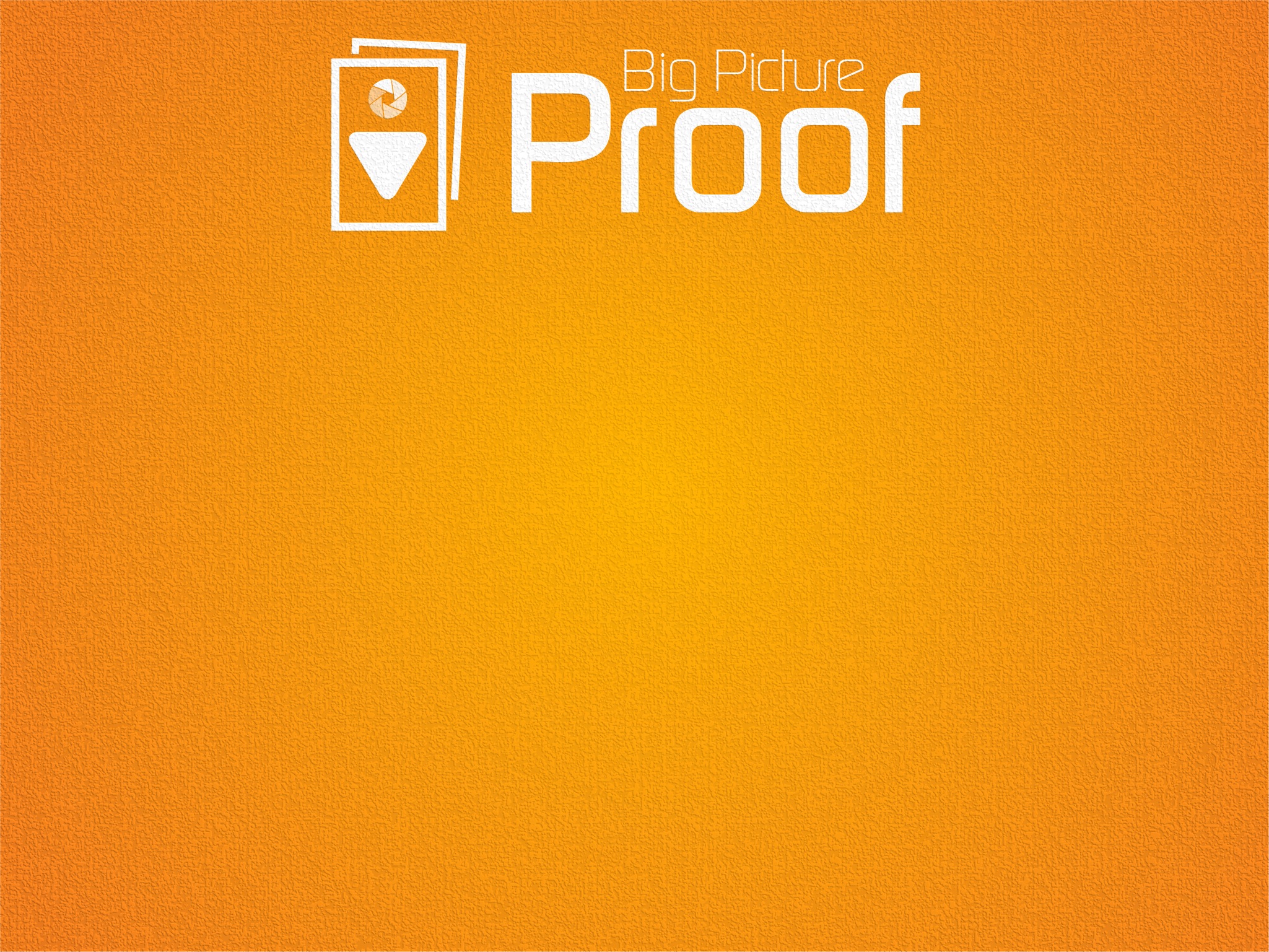 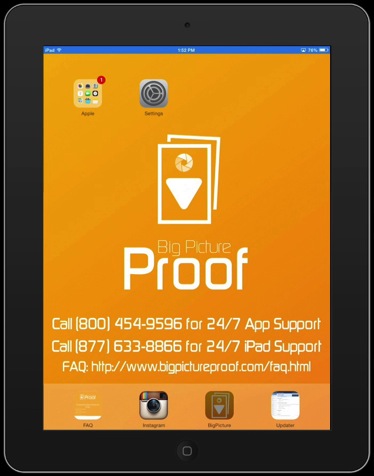 Big Picture Proof App

If there are any questions that this presentation can not answer,
please call:

(800) 454-9596 for 24/7 App Support
(877) 633-8866 for 24/7 iPad Support
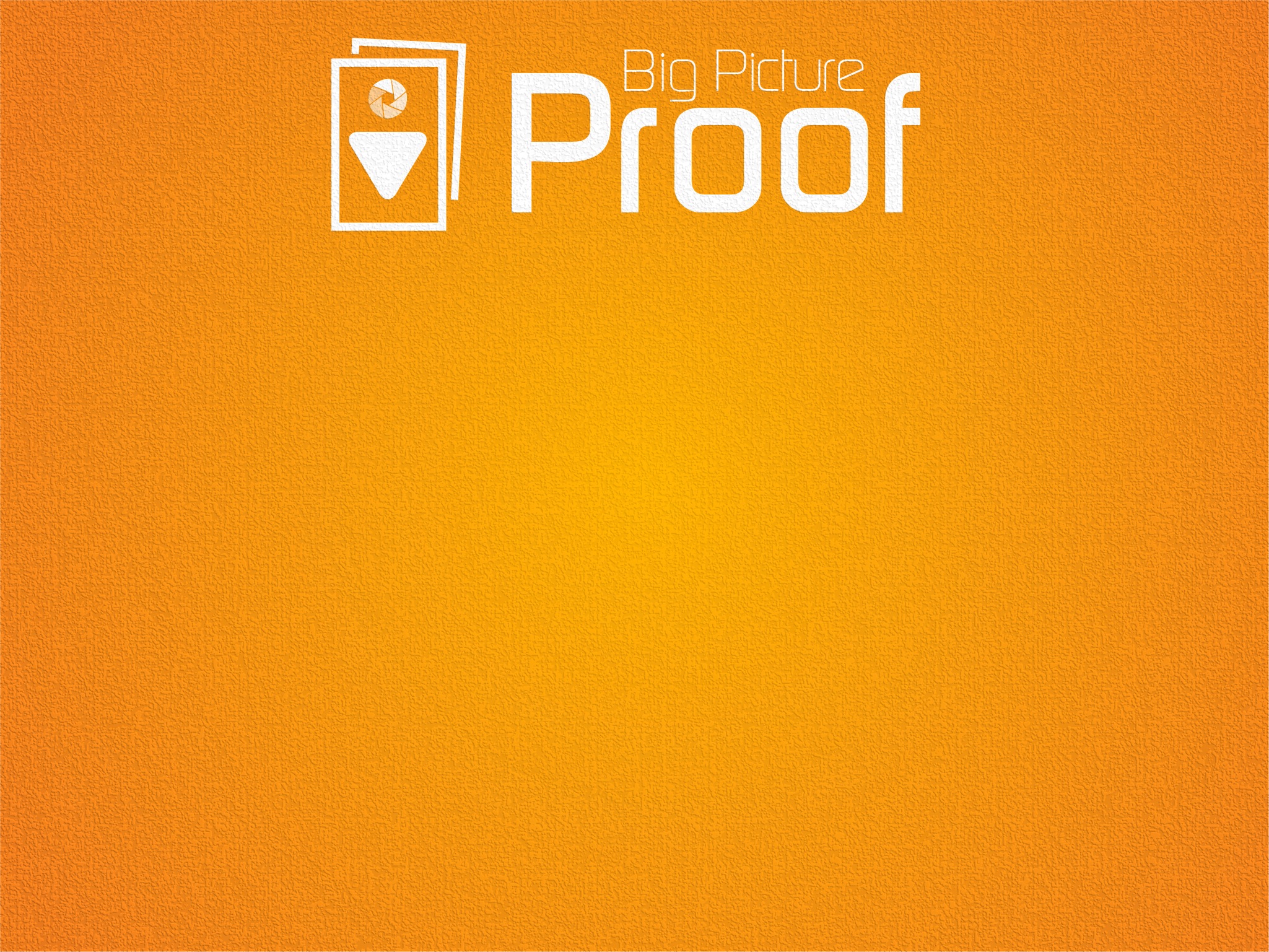 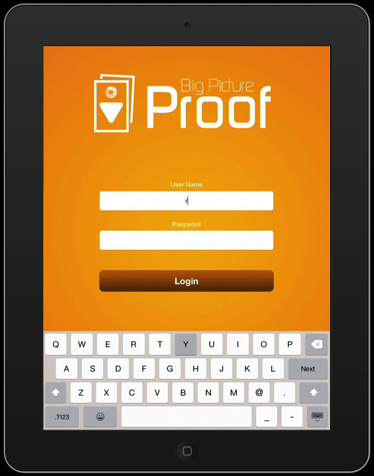 Login Screen

Enter your Username and Password.

Email: admin@bigpictureproof.com 
if you have not received your login information.
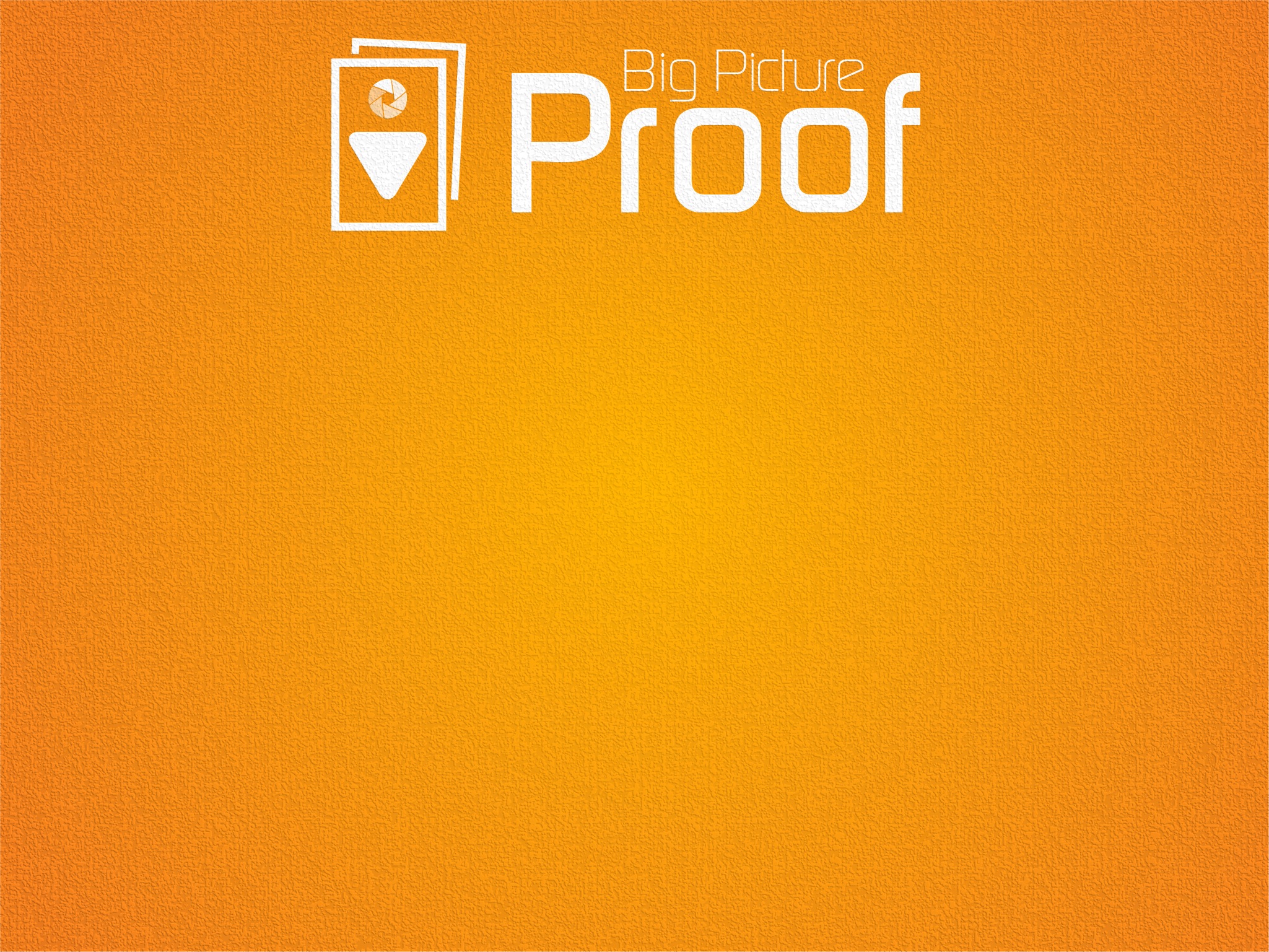 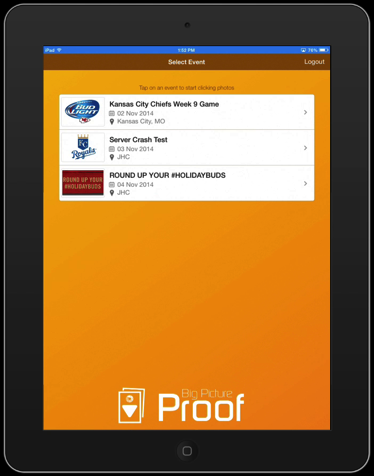 Events Screen

All events will be shown in chronological order
Select your event to activate the Camera
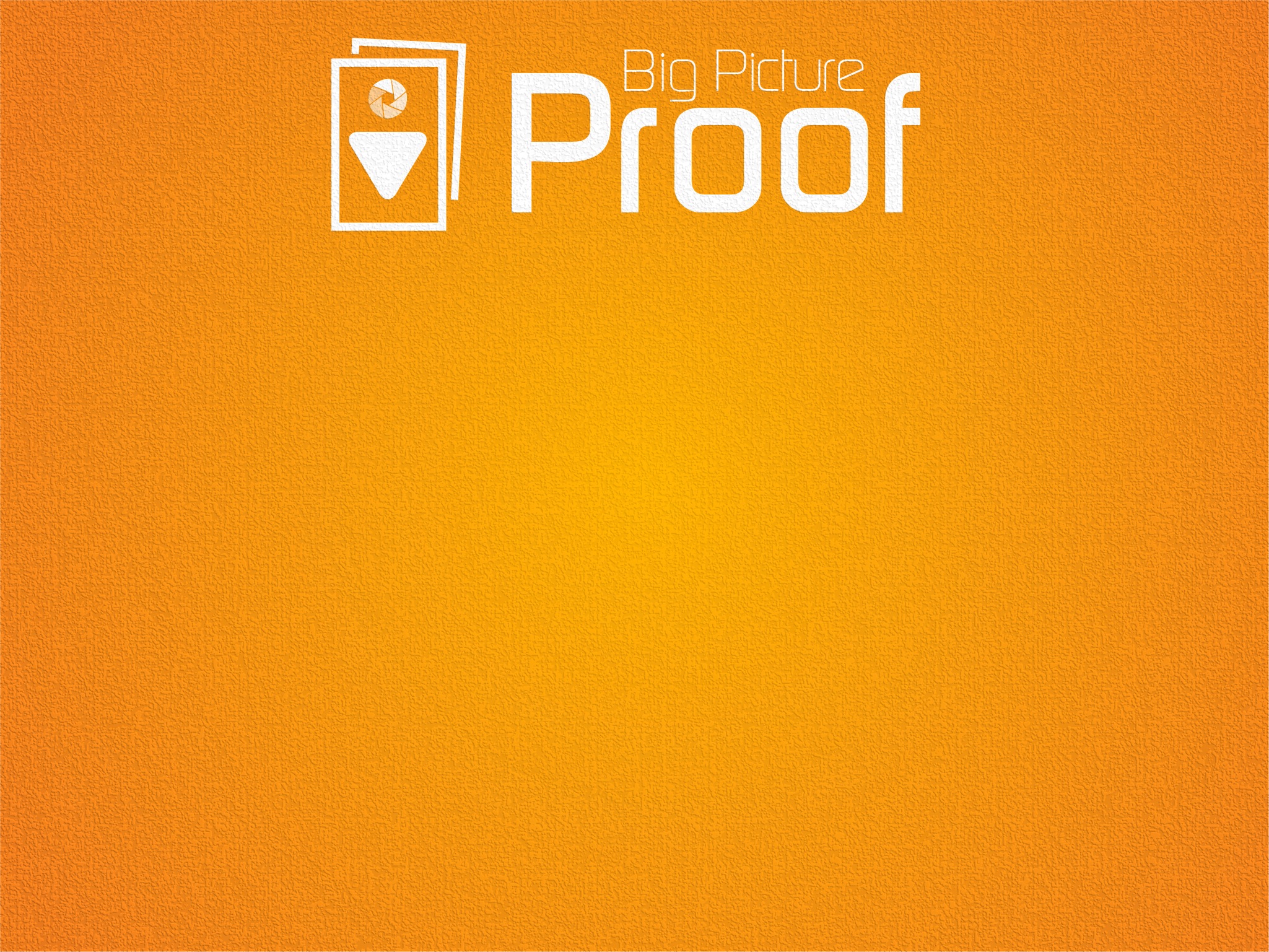 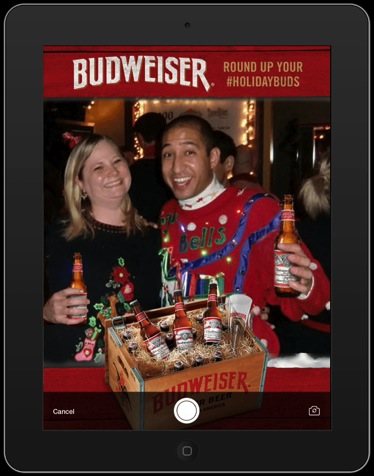 Camera Screen

Now that the camera is active you can engage with the consumer. Take a pic. If they don’t like it, take another!
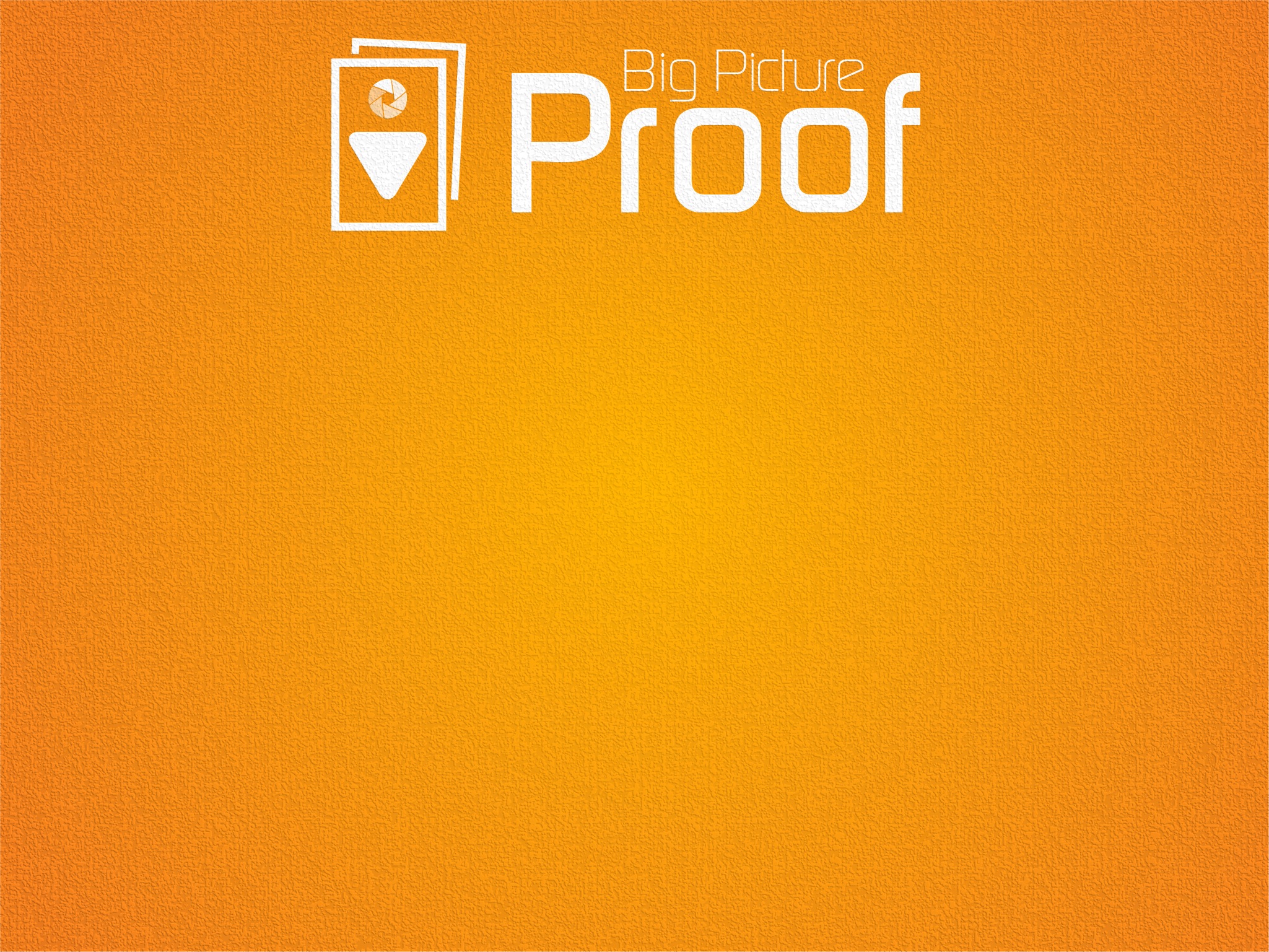 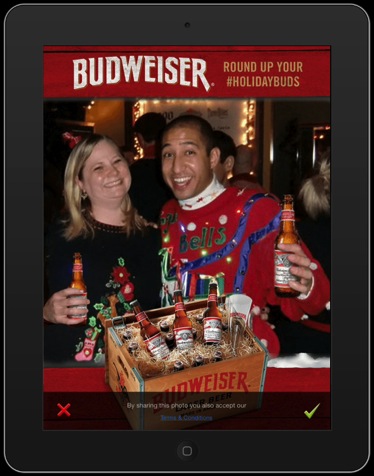 Camera Screen

Once they have one they like, click on the green check mark to continue.
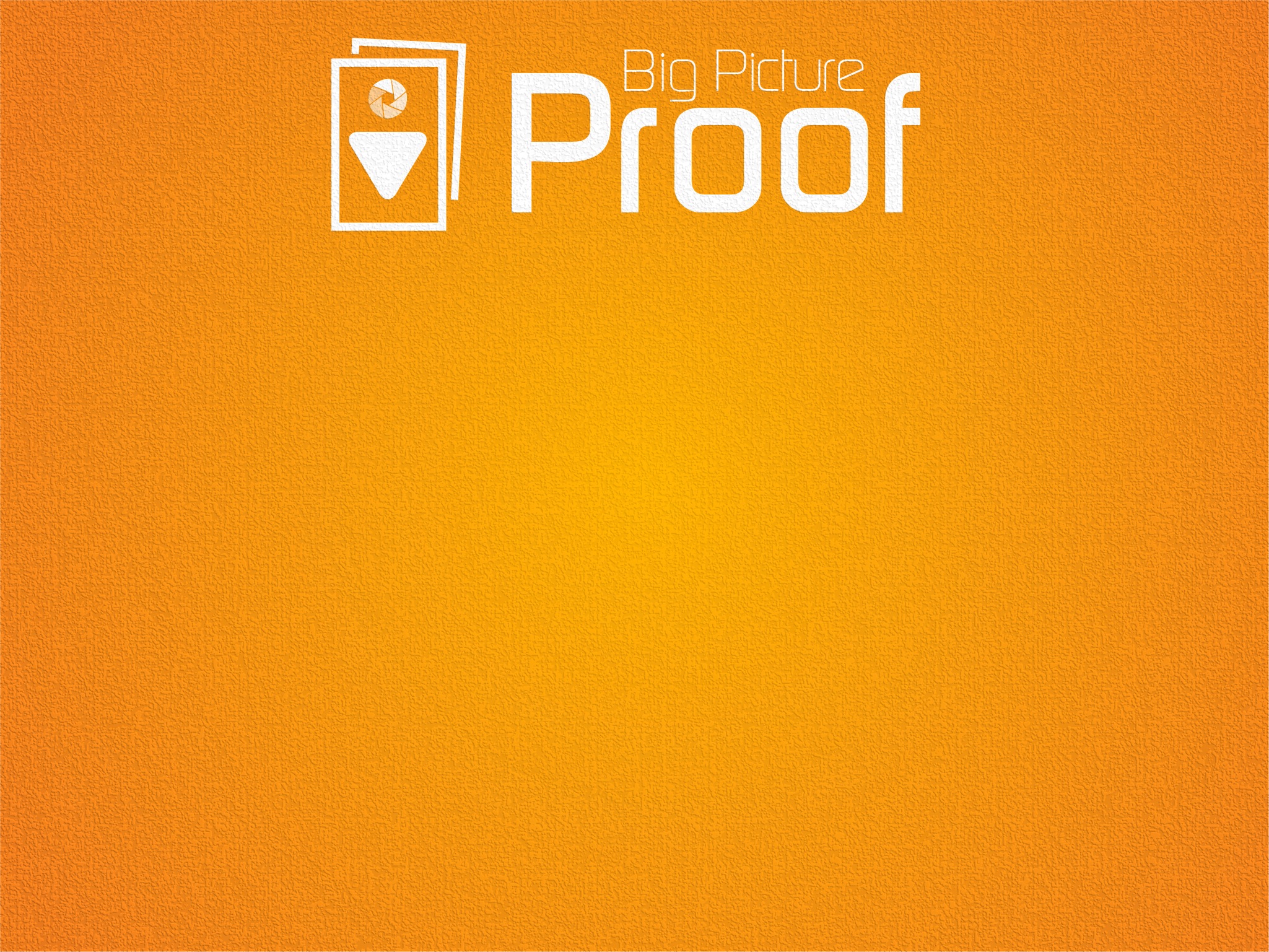 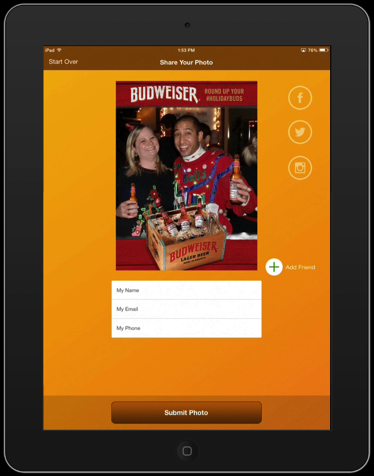 Share Screen

From here you first share by Email and by Text. Enter their name, email address and phone number.
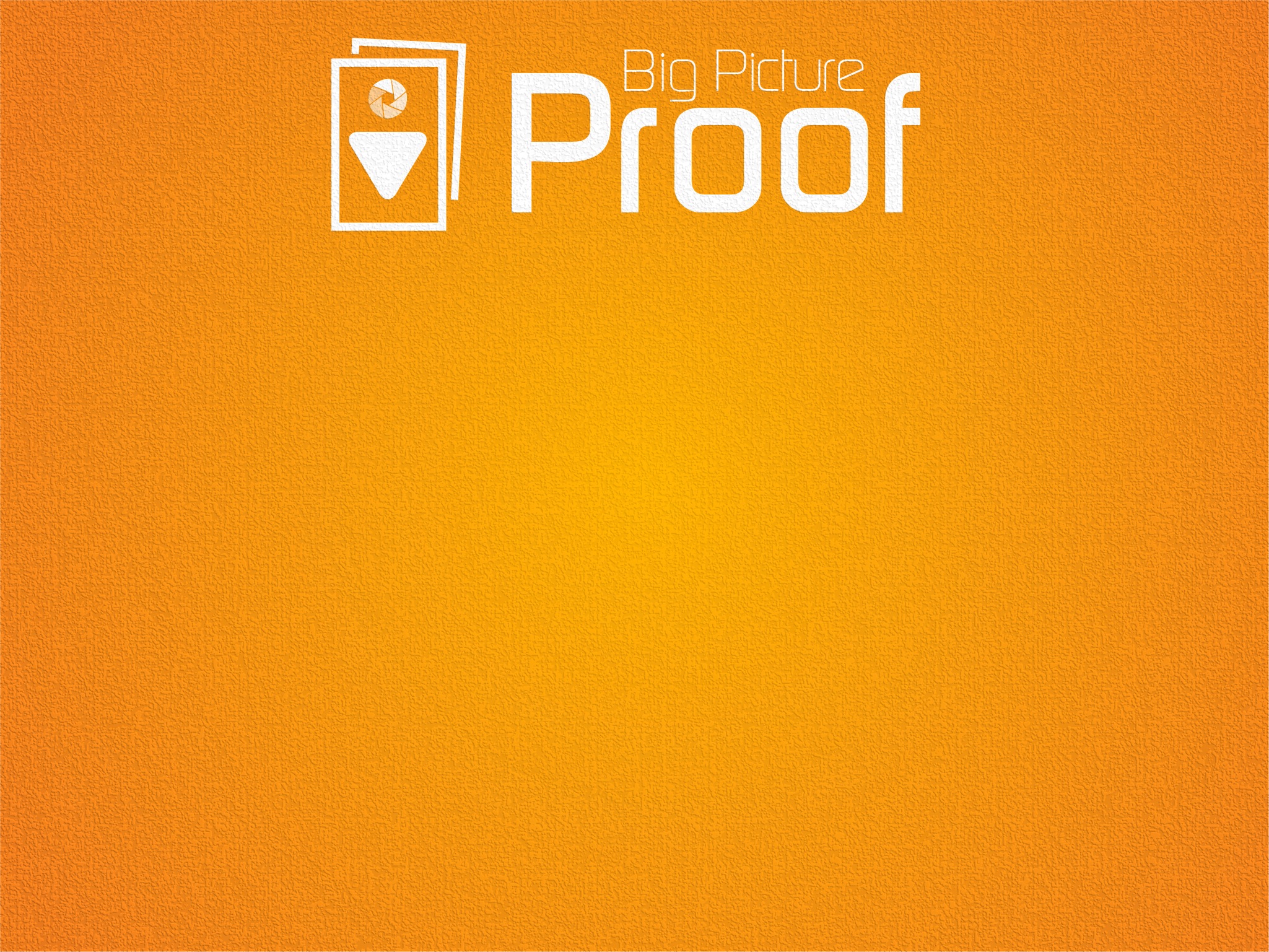 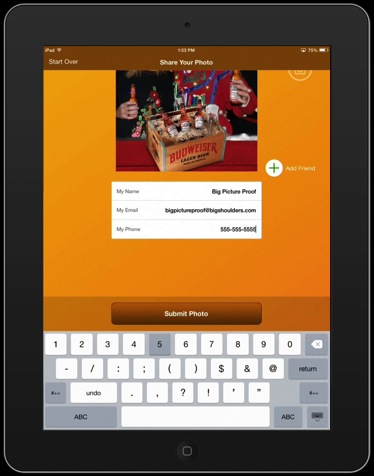 Share Screen

From here you first share by Email and by Text. Enter their name, email address and phone number.

Either an email address of a phone number is required, but not both.
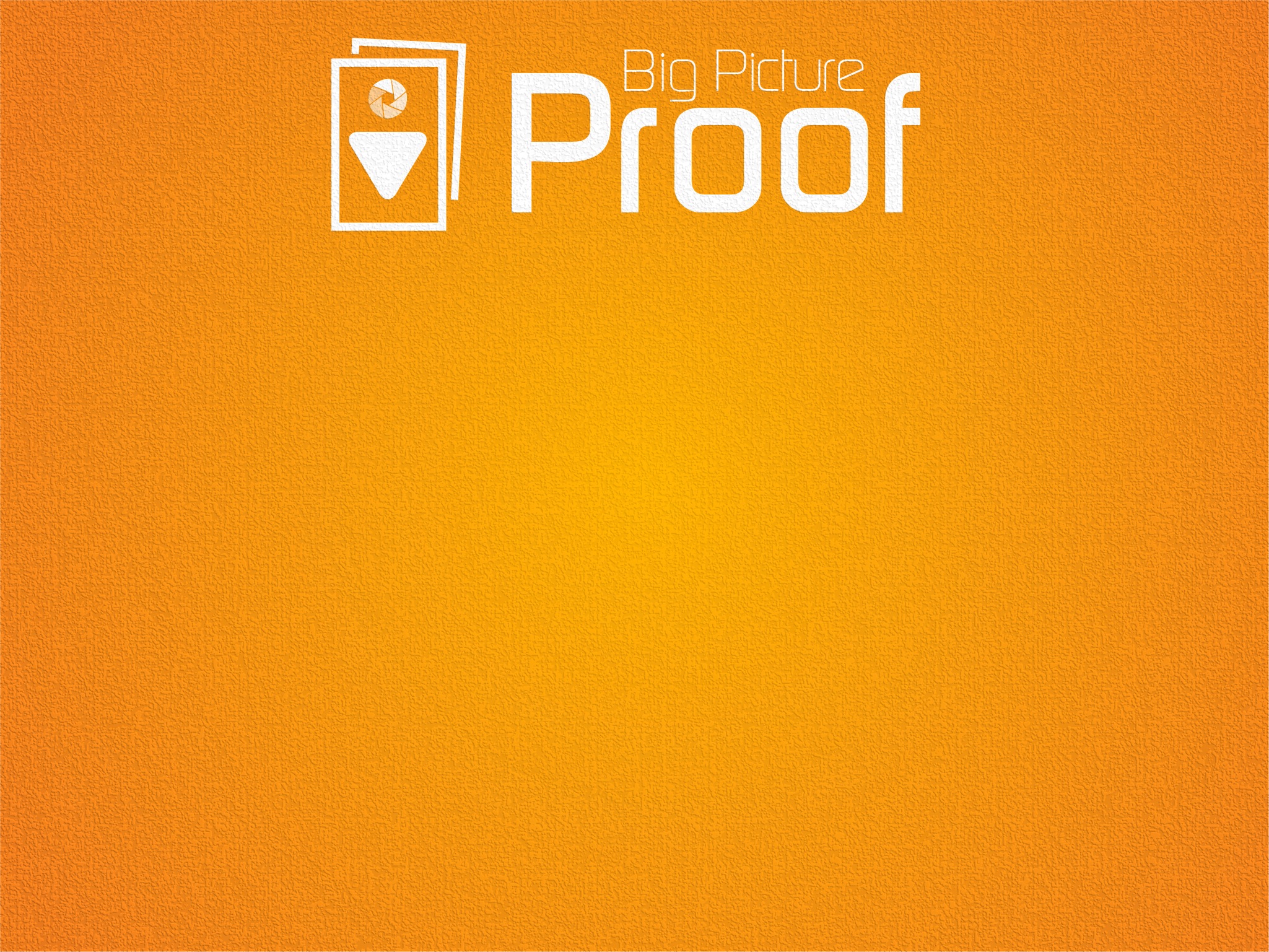 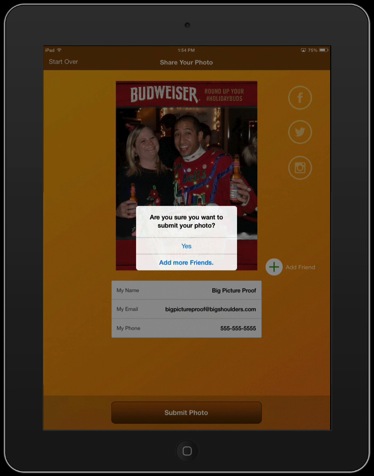 Share Screen

It will prompt you incase you want to add more friends.
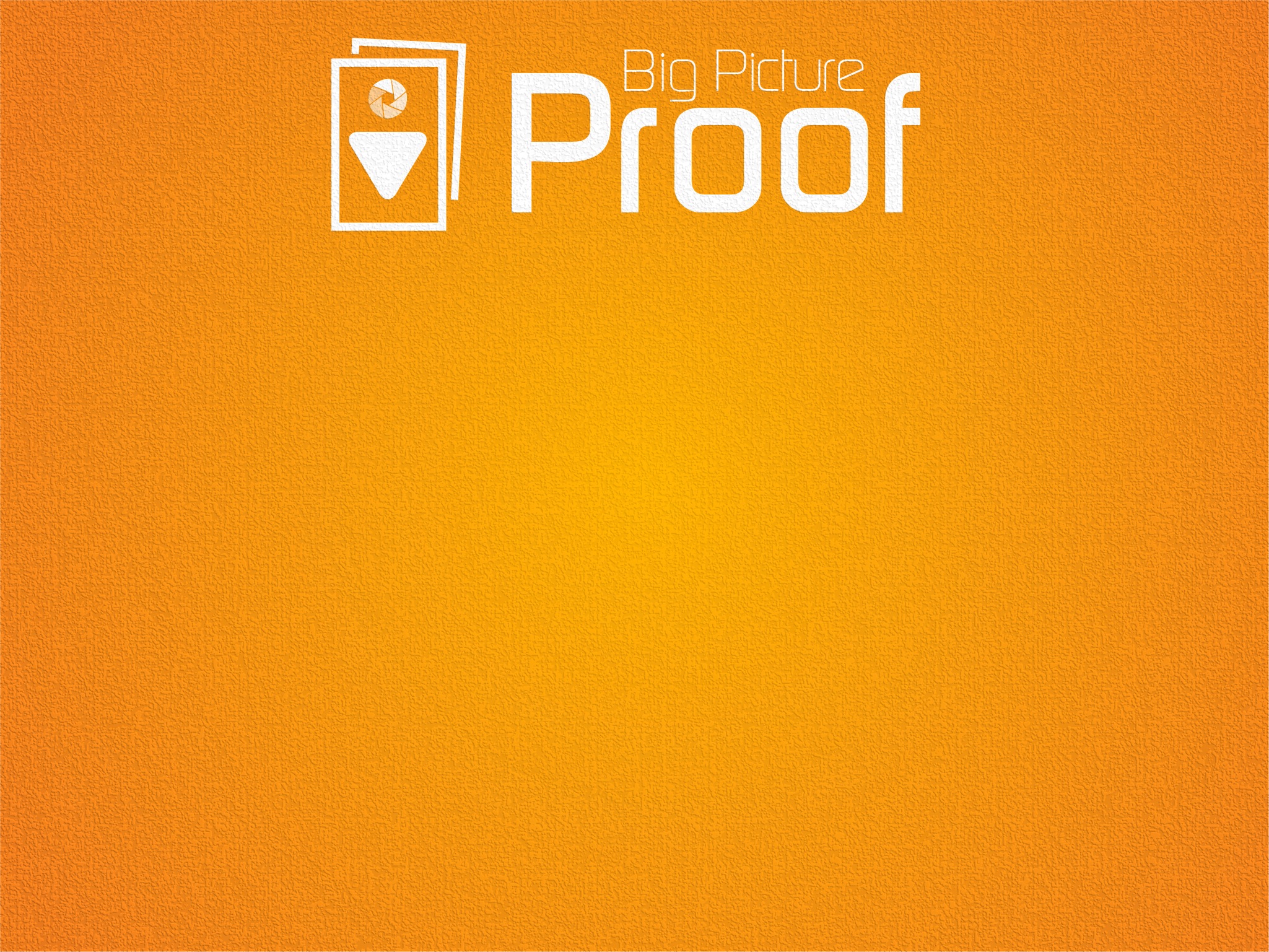 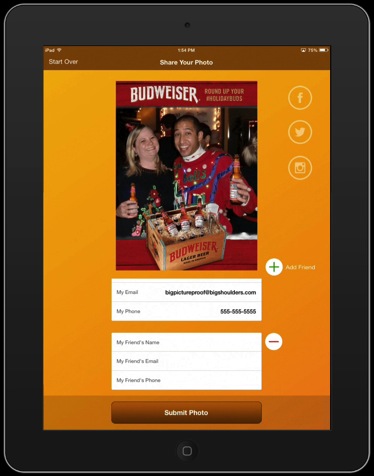 Share Screen

It is quick and easy to add as many friends as they want. Simply use the Add Friend button on the right to add as many friends as necessary.
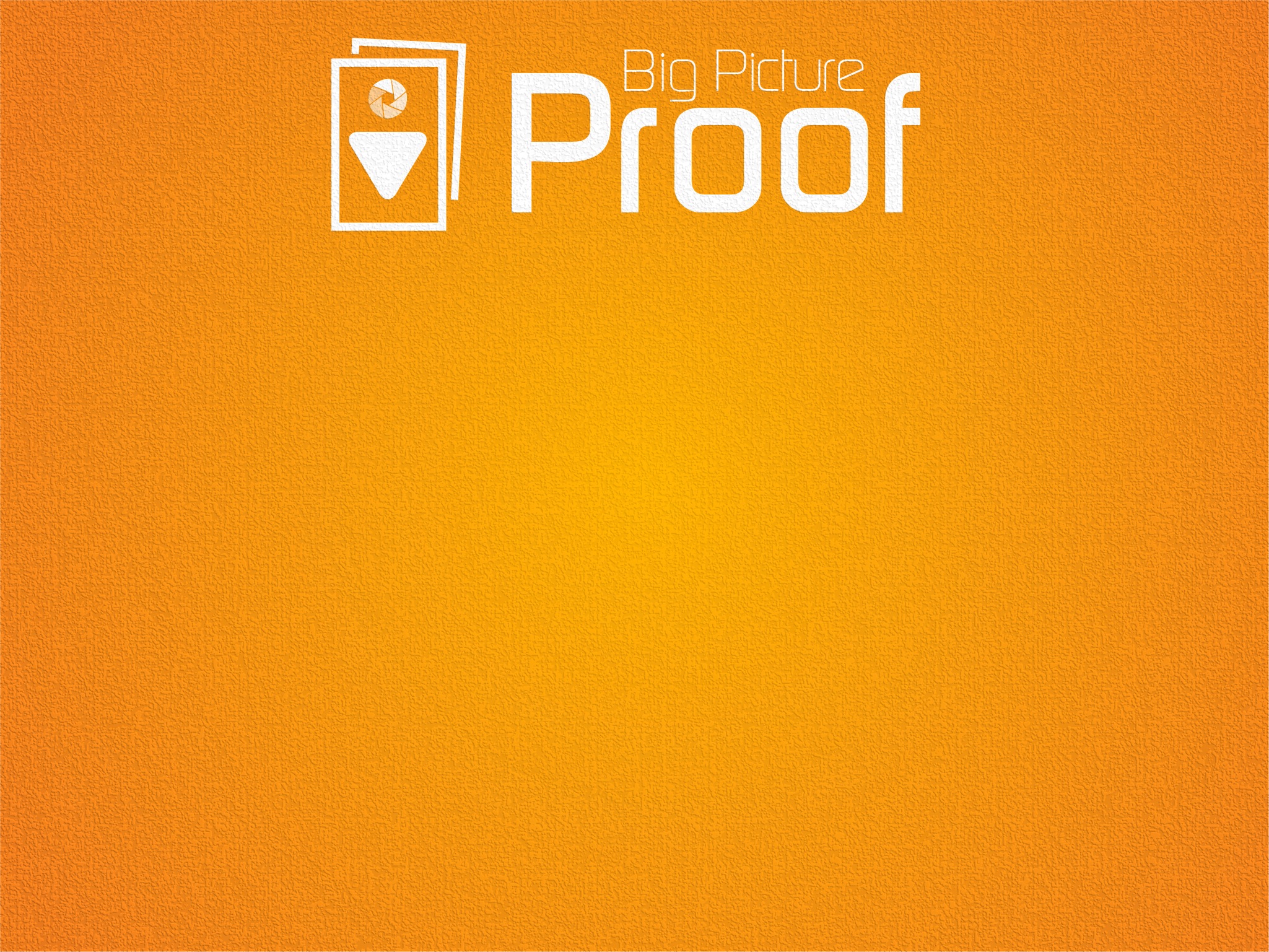 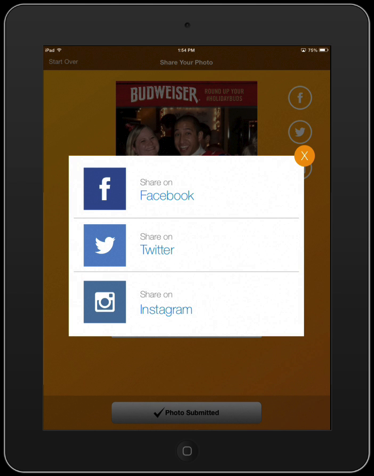 Social Media Share Screen

We recommend they share using the links in the email. But if they are adverse, they can share immediately to Facebook, Twitter or Instagram from the App.
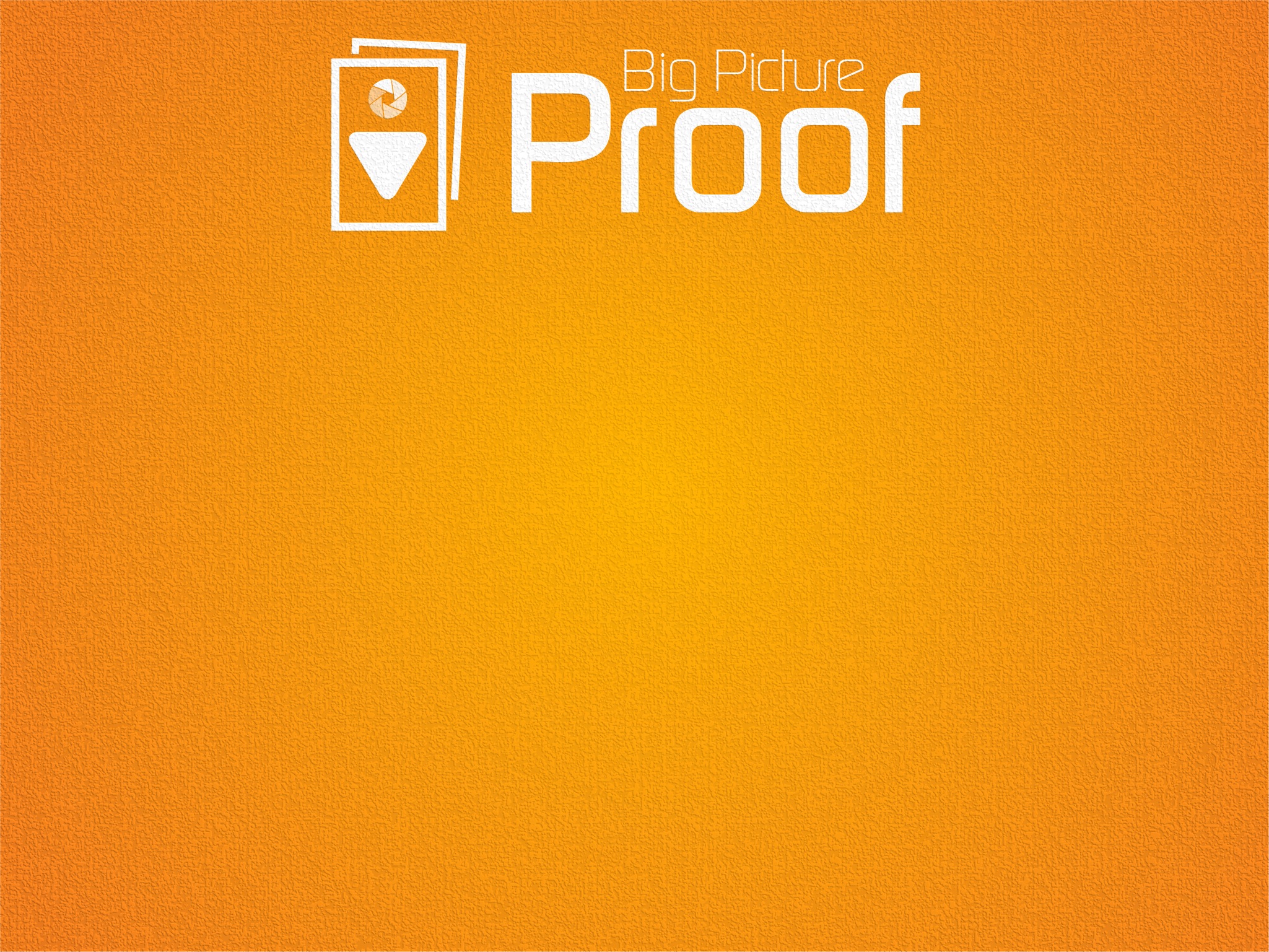 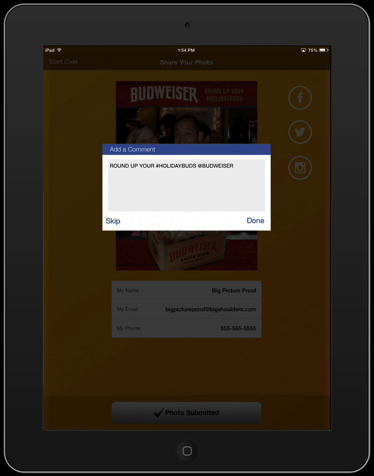 Social Media Message Screen

When they select either Facebook or Twitter they will first be prompted to add a message to the post.

Each event has a pre-populated message.
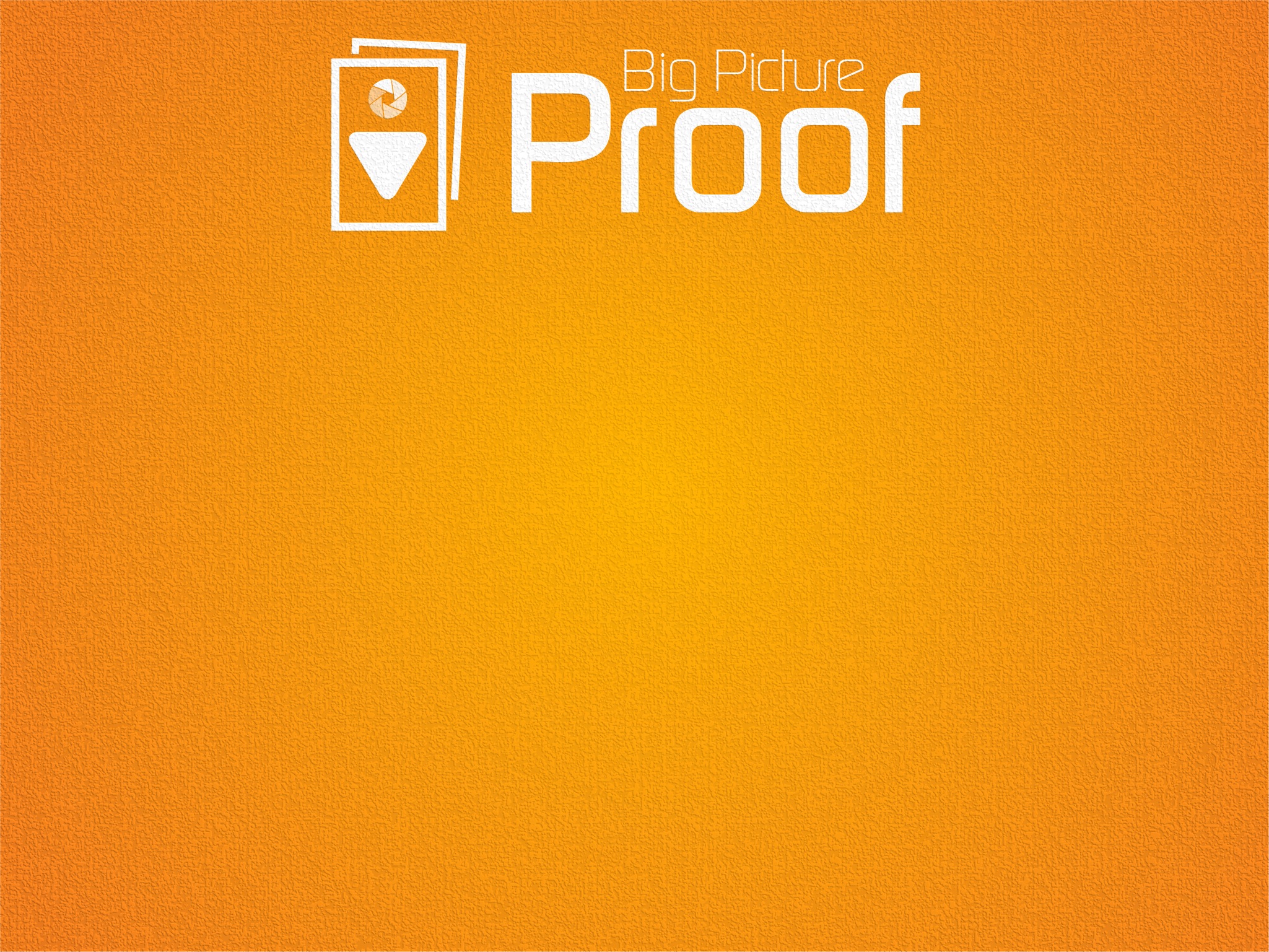 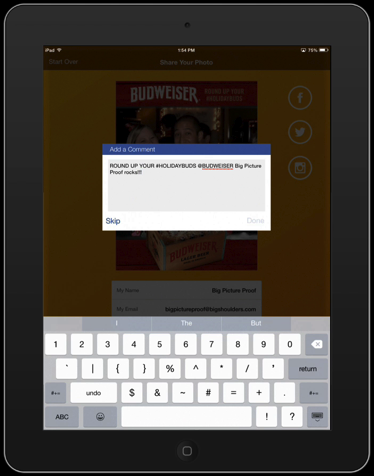 Social Media Message Screen

When they select either Facebook or Twitter they will first be prompted to add a message to the post.

Each event has a pre-populated message.

But they can easily type in anything else they like or tag friends.
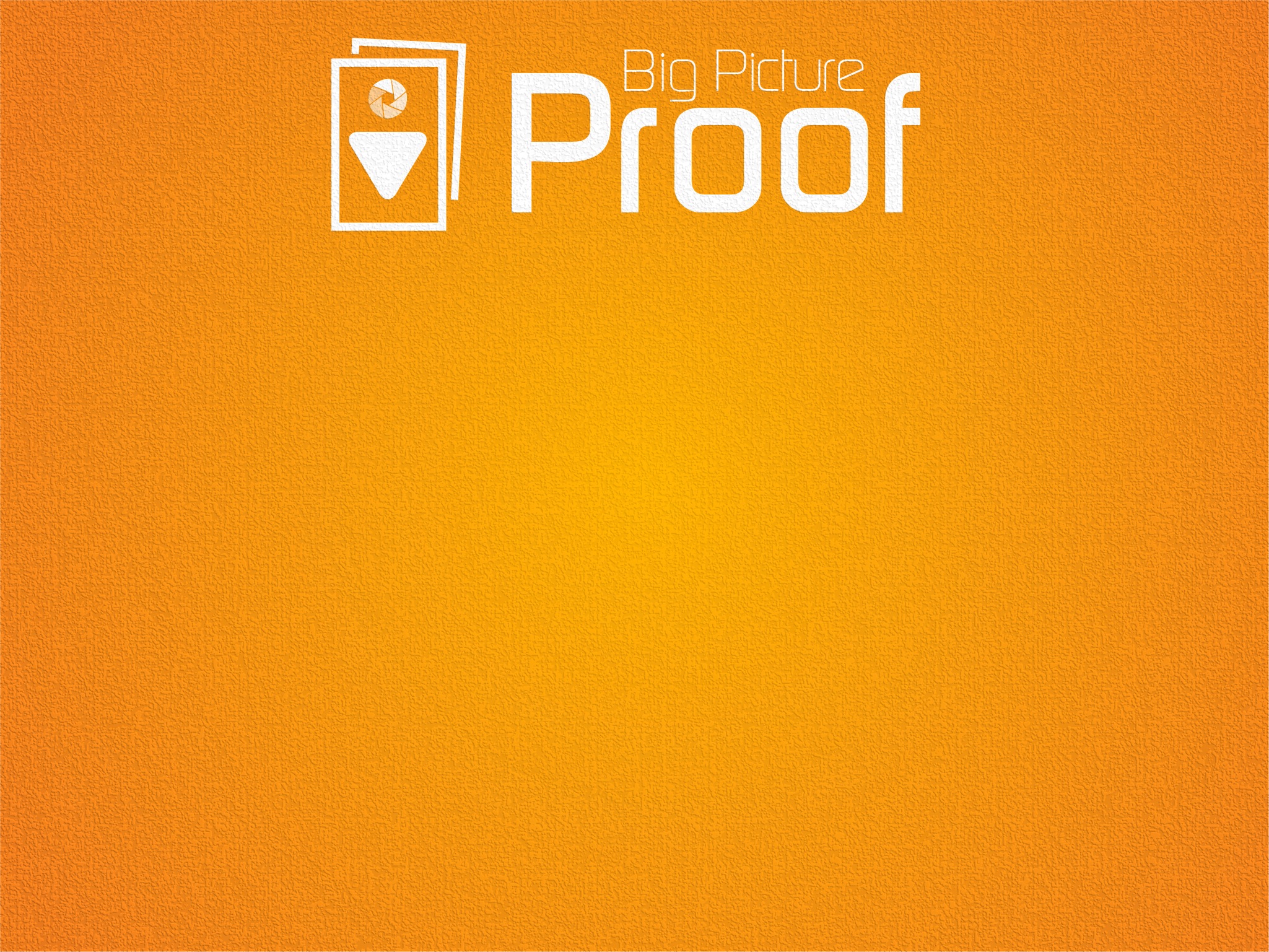 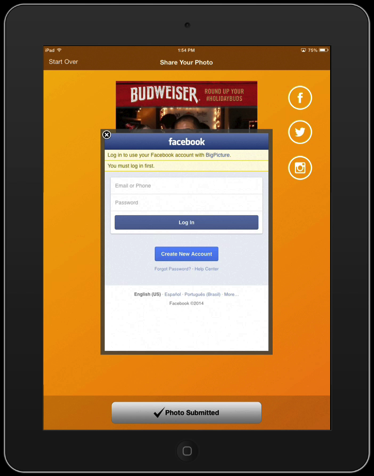 Facebook Login Screen

Now they only need to log into their Facebook account to share the photo to their timeline.

The Big Picture Proof App does not save any login information.
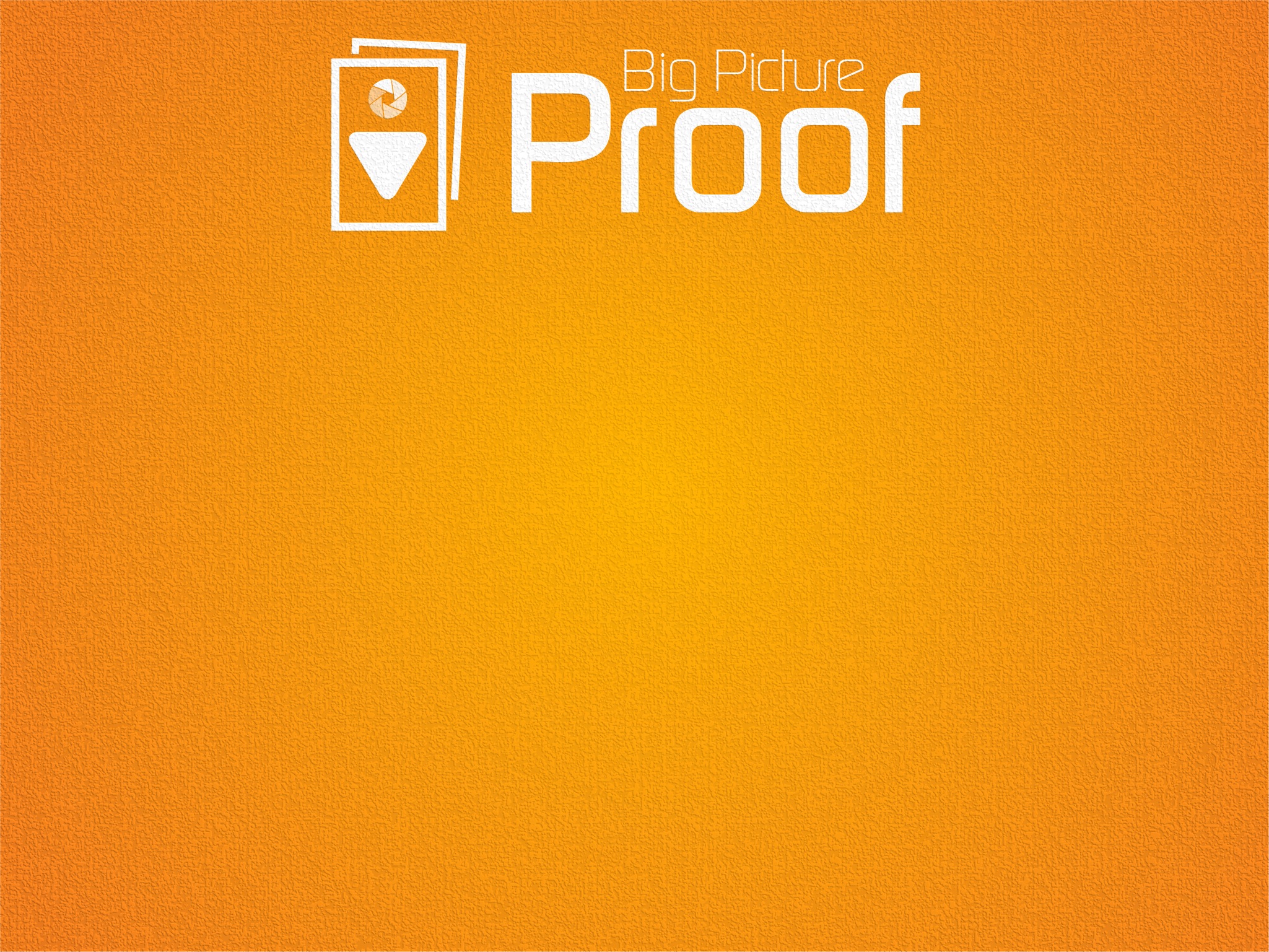 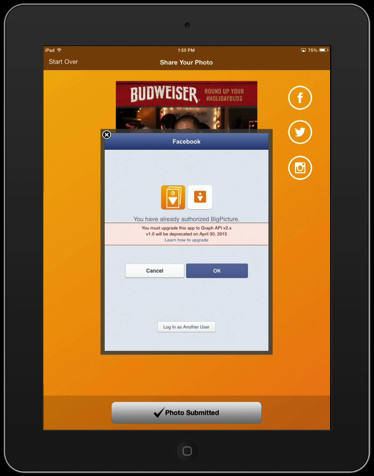 Facebook Timeline Share Screen

They must agree to let the Big Picture Proof App post to their Timeline.
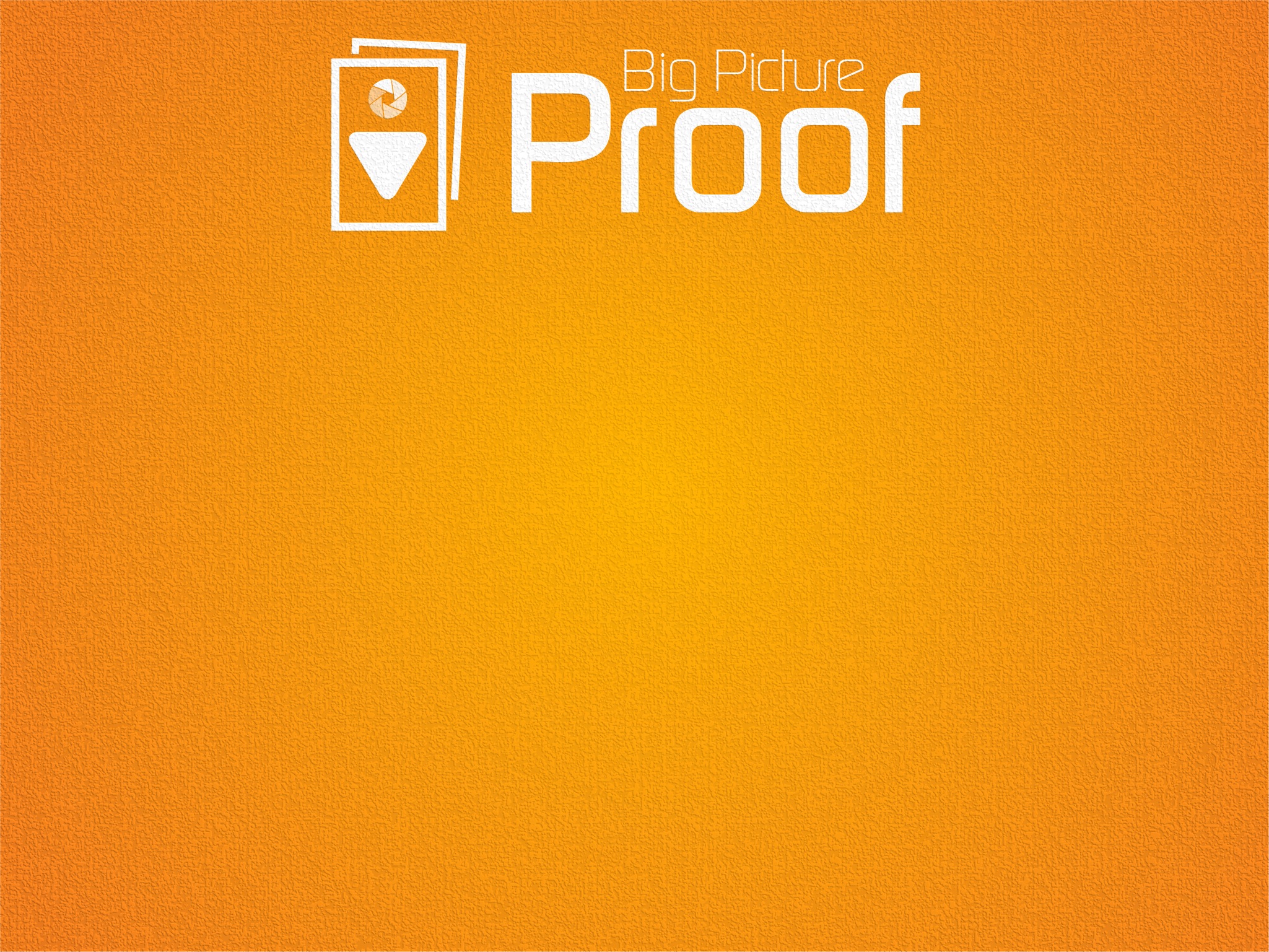 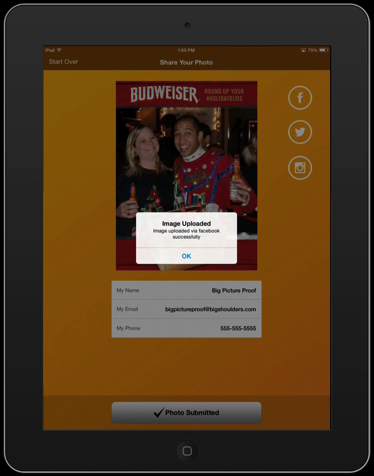 Facebook Share Confirmation Screen

When the picture has been posted you will see this confirmation!
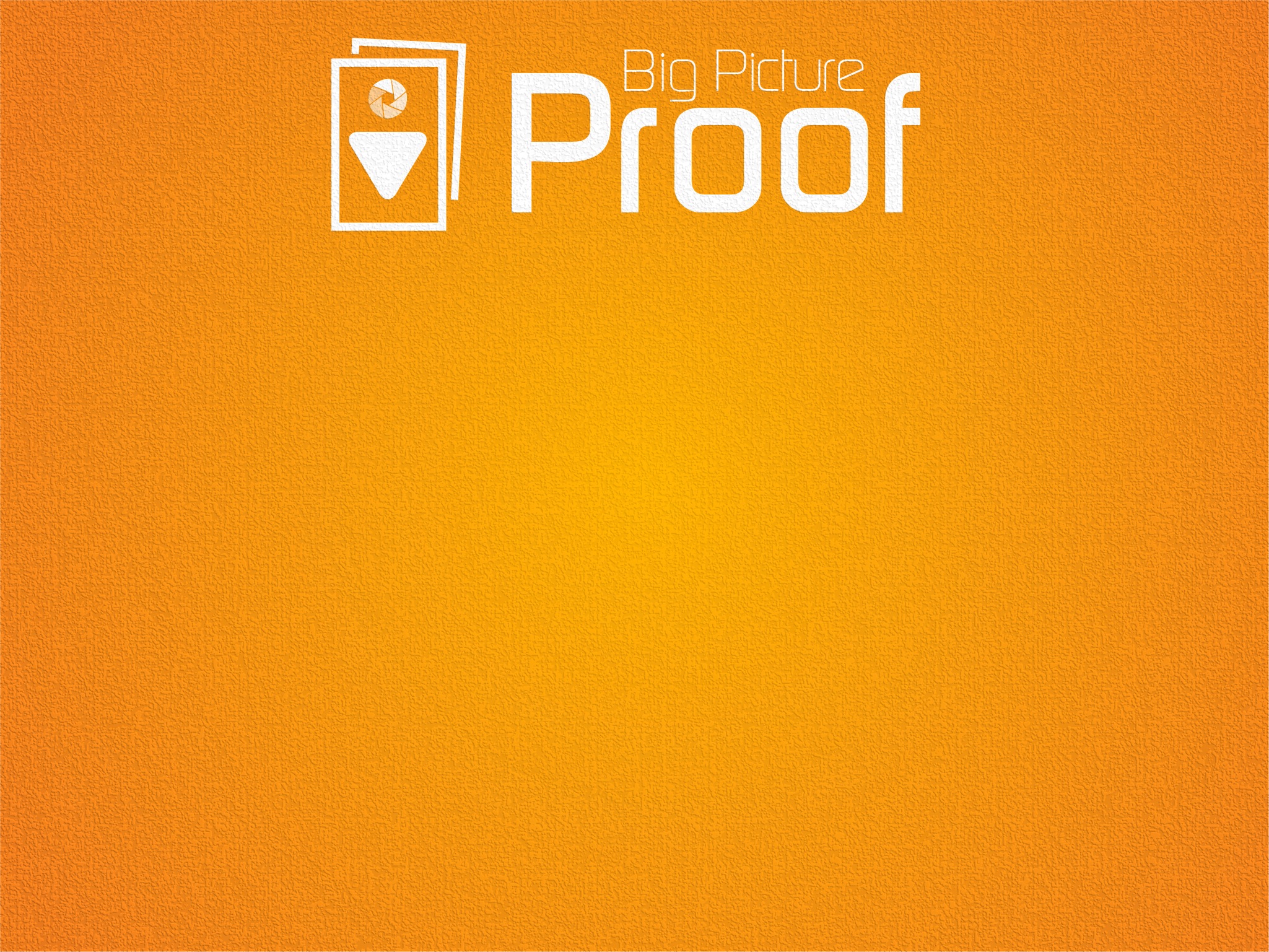 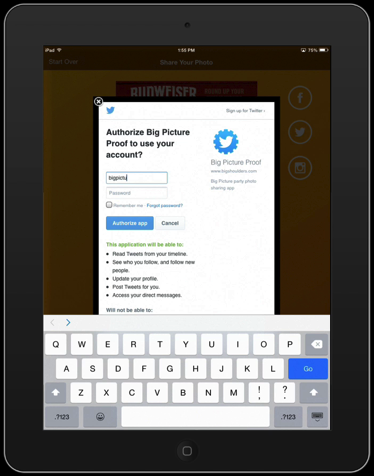 Twitter Login Screen

Just as with Facebook, they must enter their login information to share on their wall.

The Big Picture Proof App does not save any login information.
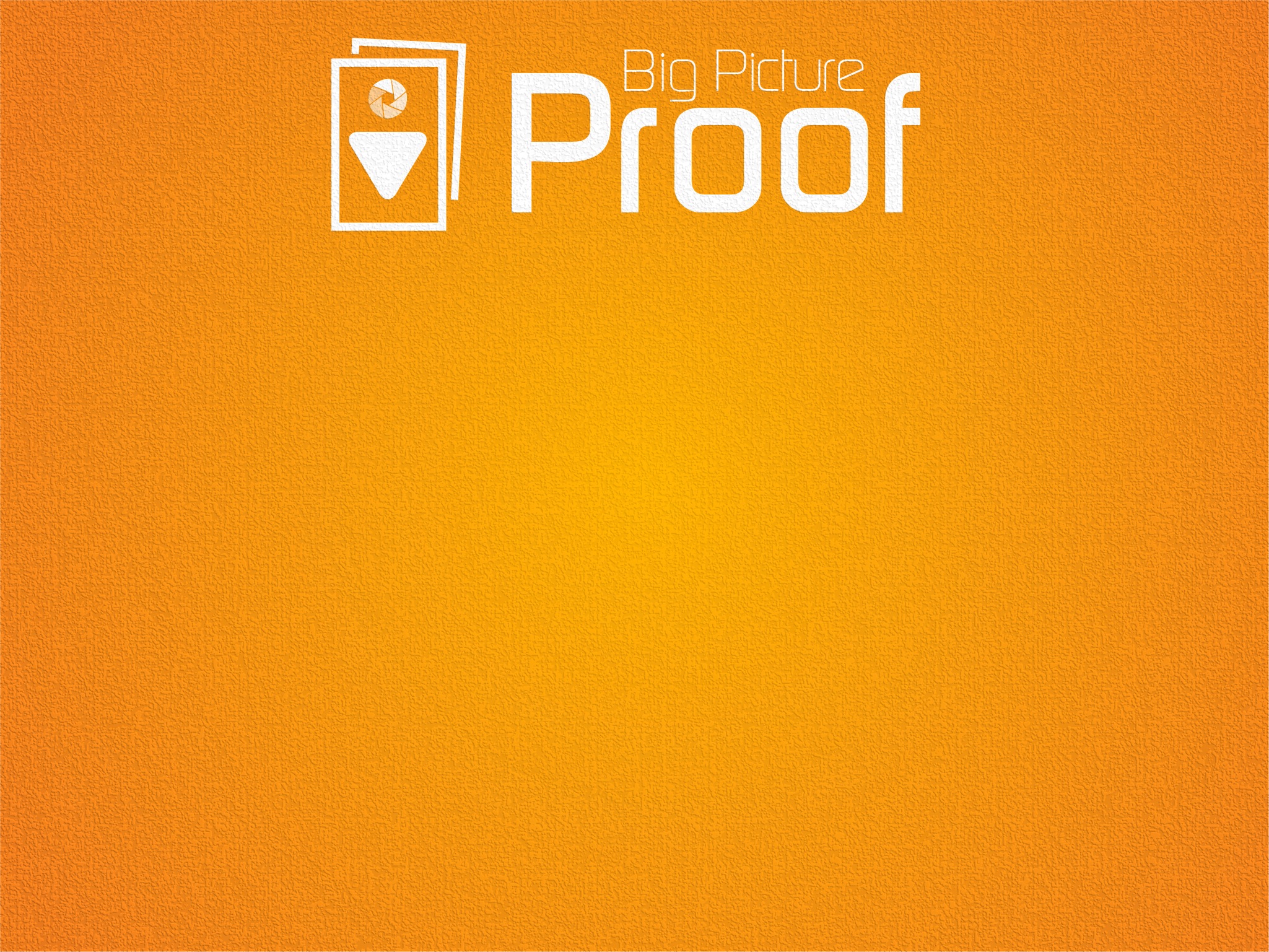 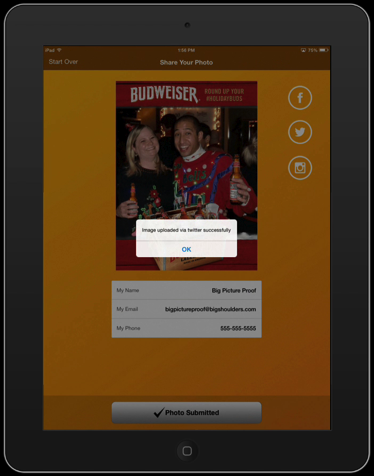 Twitter Share Confirmation Screen

When the picture has been posted you will see this confirmation!
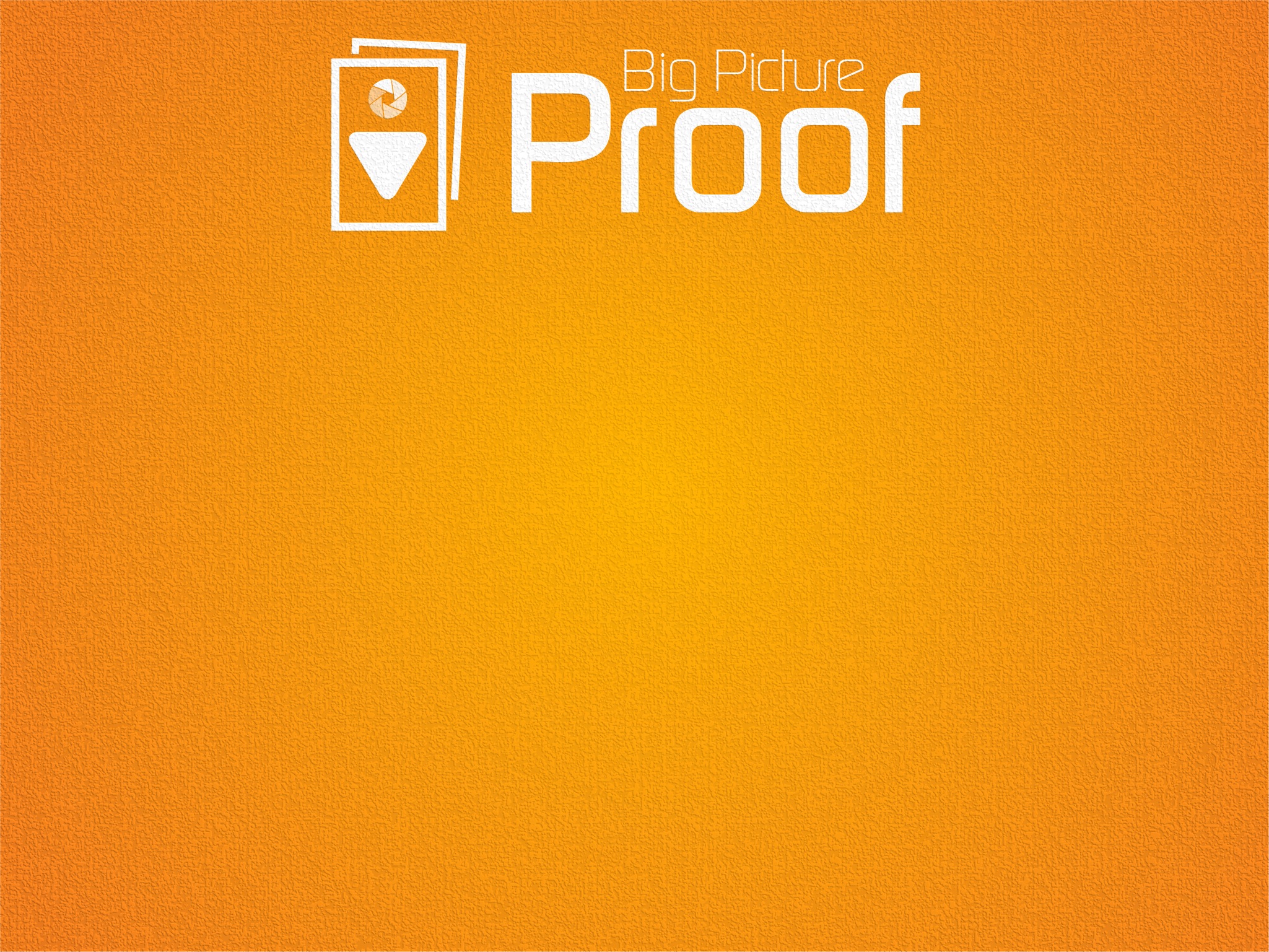 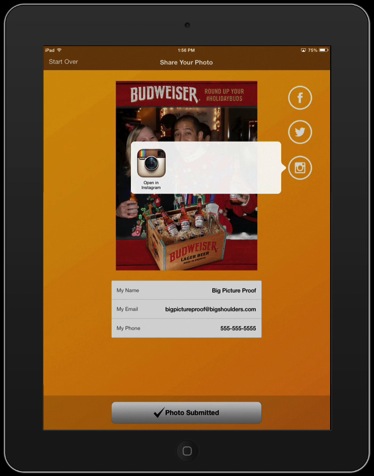 Instagram Open App Screen

Instagram sharing is a little different. Click the Instagram icon to launch Instagram.
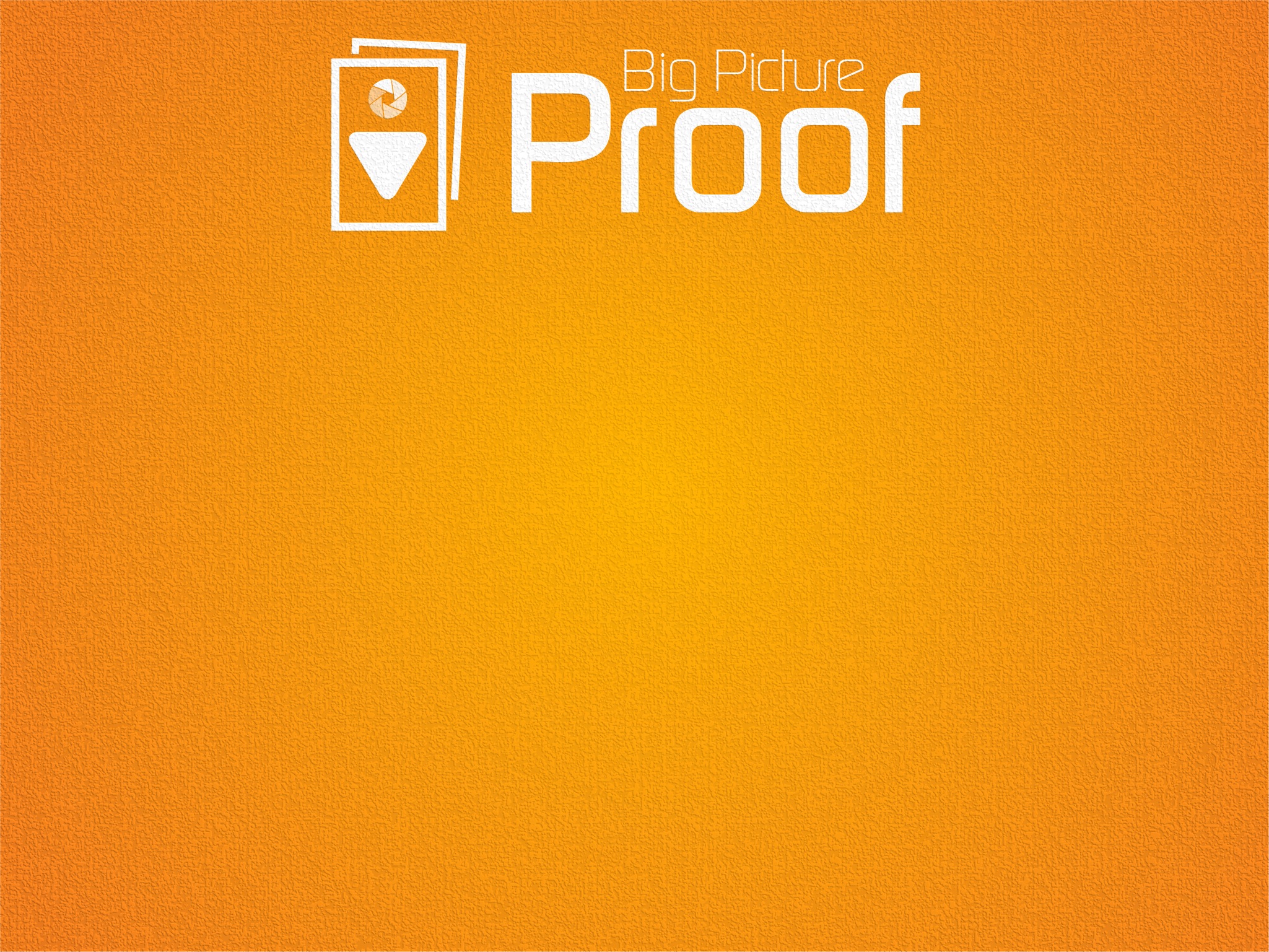 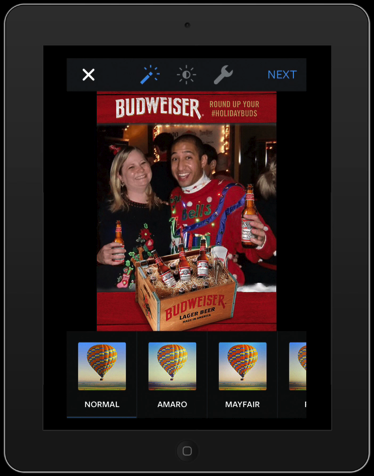 Instagram Share Screen

In Instagram you can now add filters or make adjustments. Click NEXT to continue.
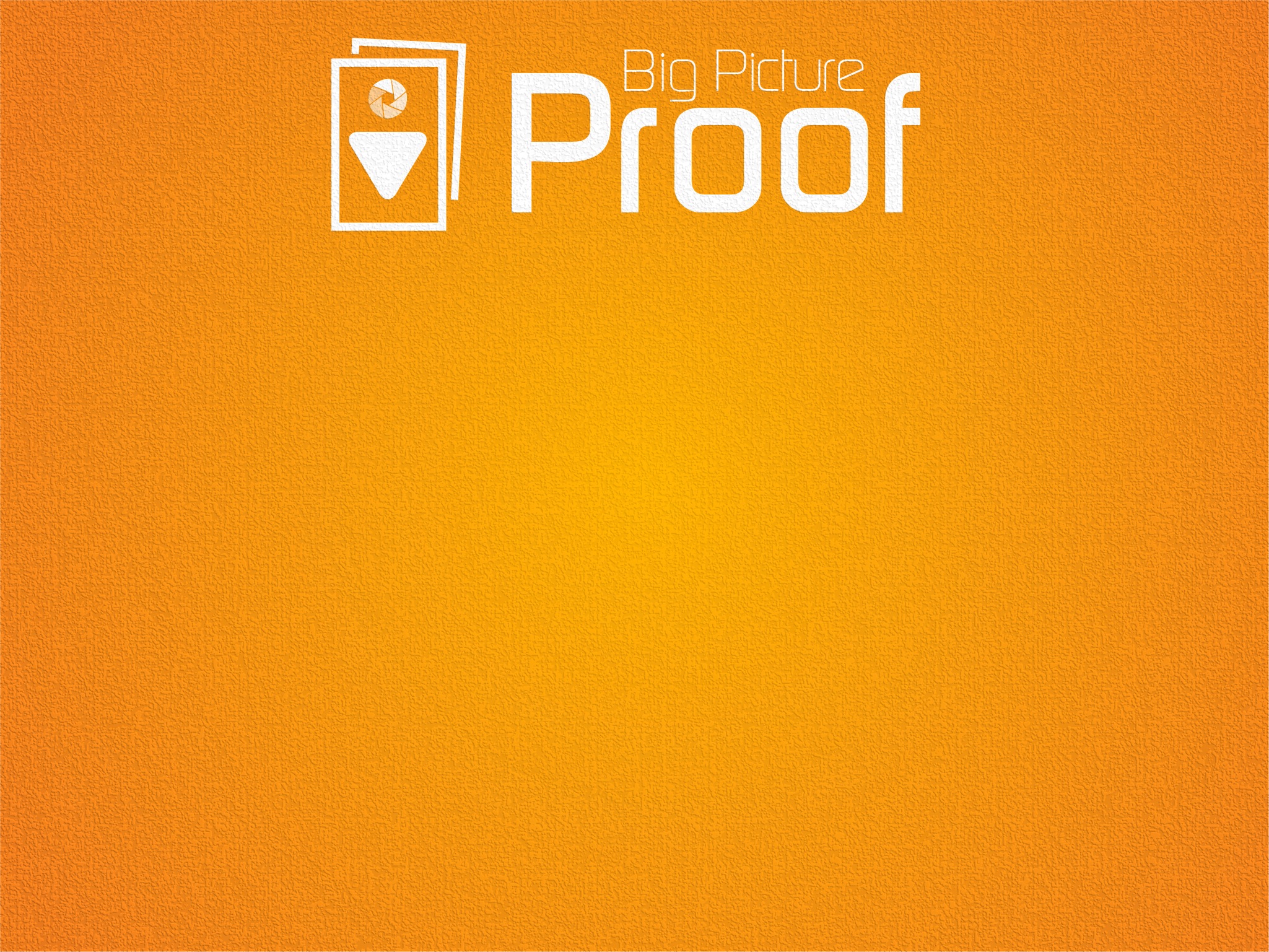 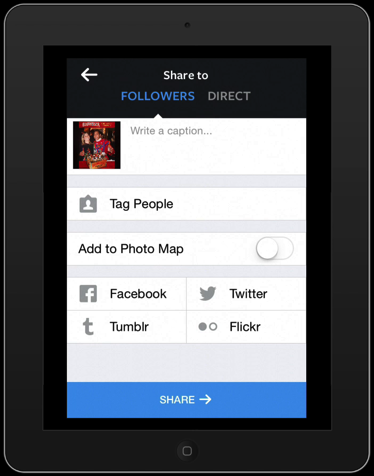 Instagram Share Screen

Here you can add a comment and tag friends.
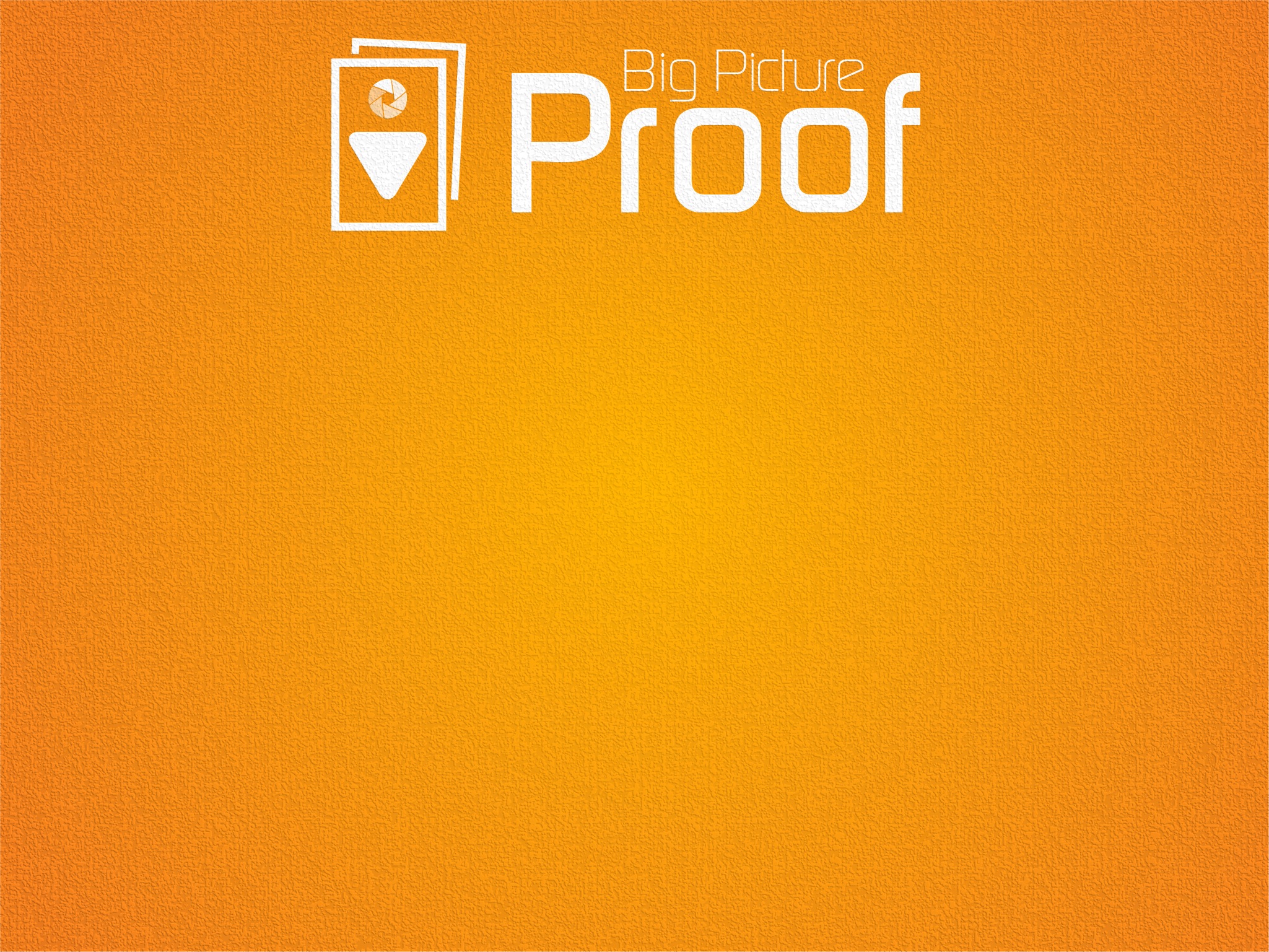 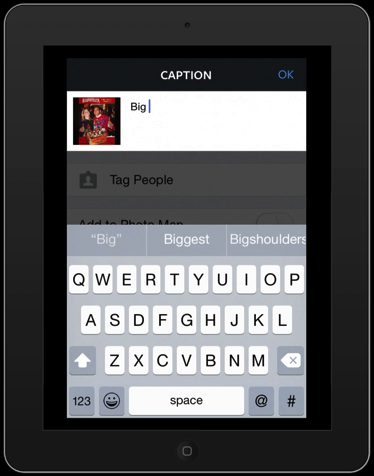 Instagram Message Screen

Here you can add a comment and tag friends.
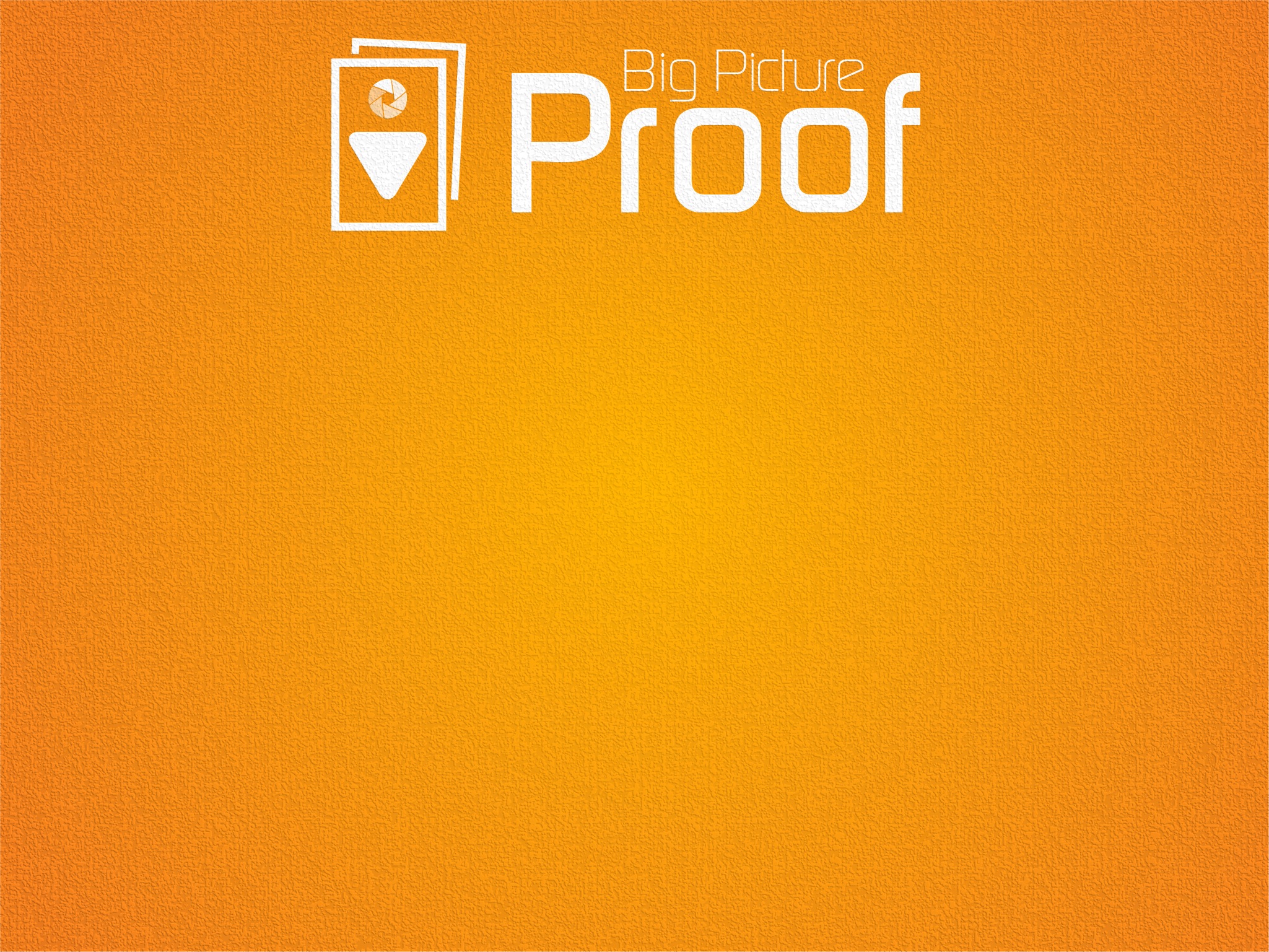 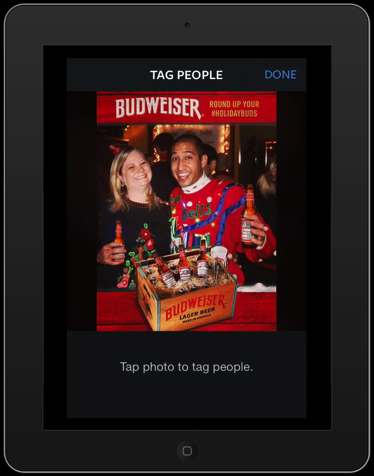 Instagram Tagging Screen

Here you can add a comment and tag friends.
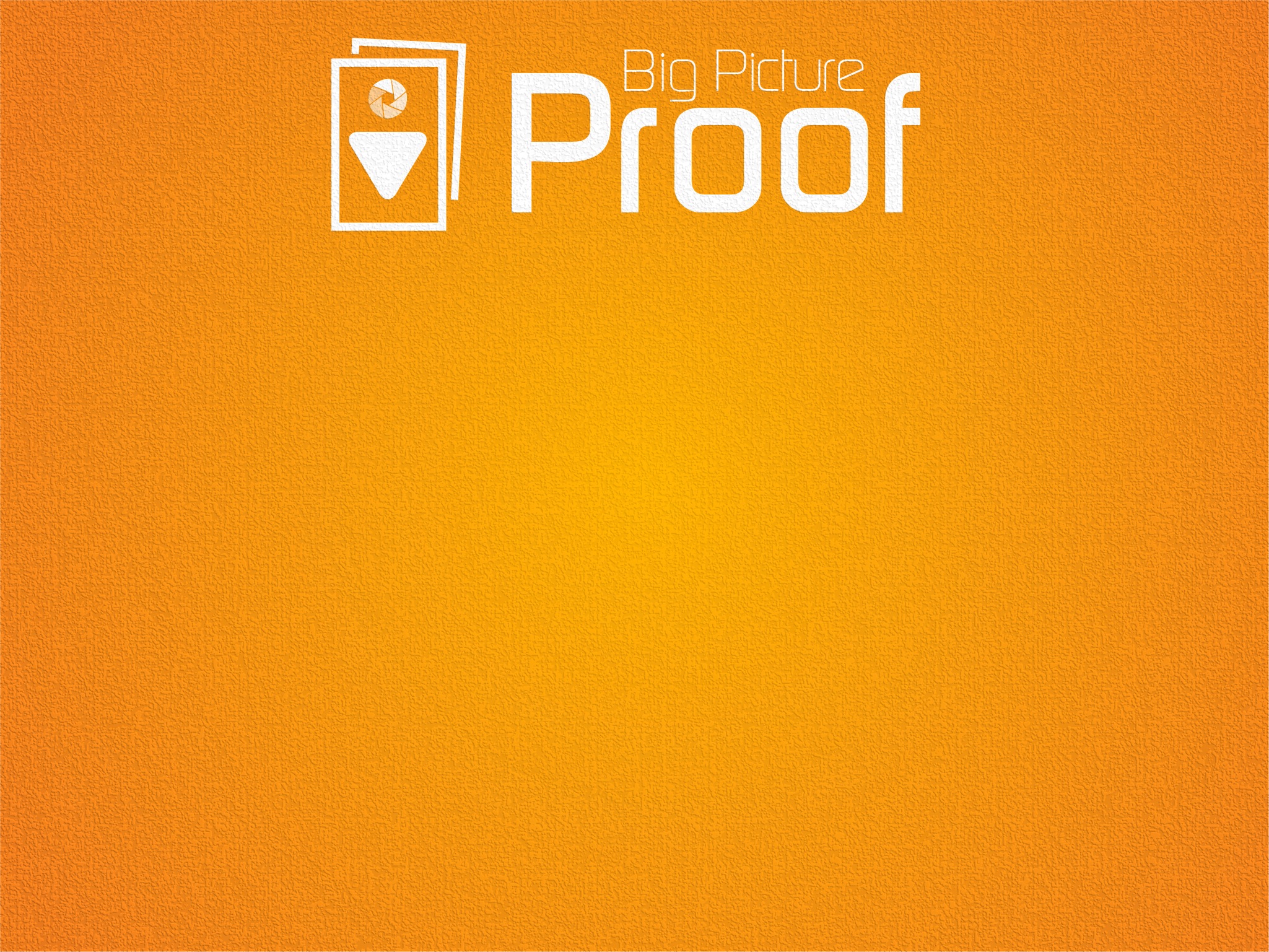 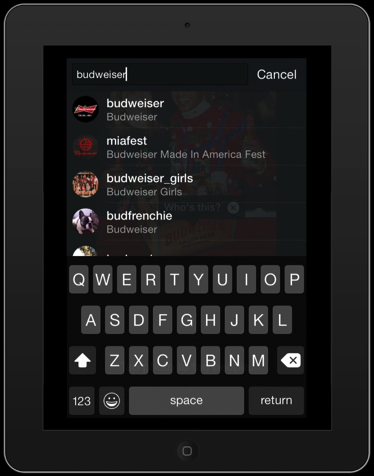 Instagram Tagging Screen

Here you can add a comment and tag friends.
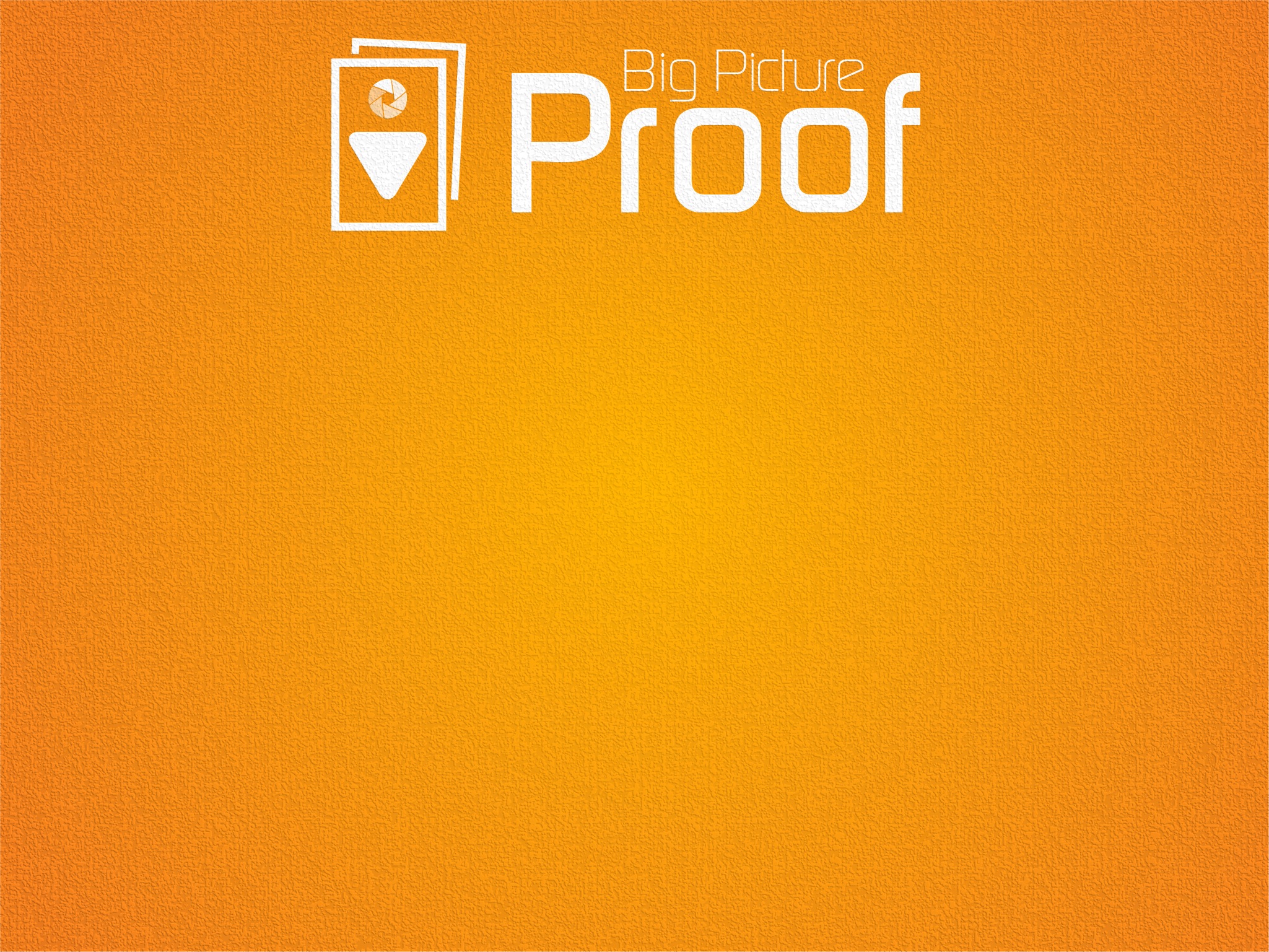 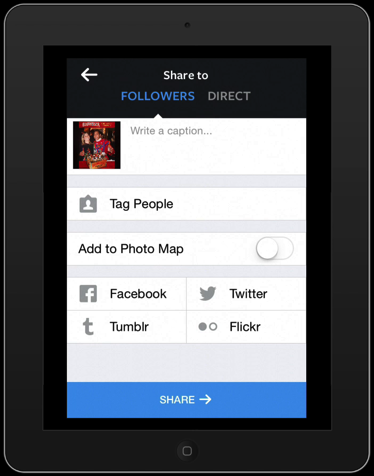 Instagram Share Screen

When you are done click the SHARE button.
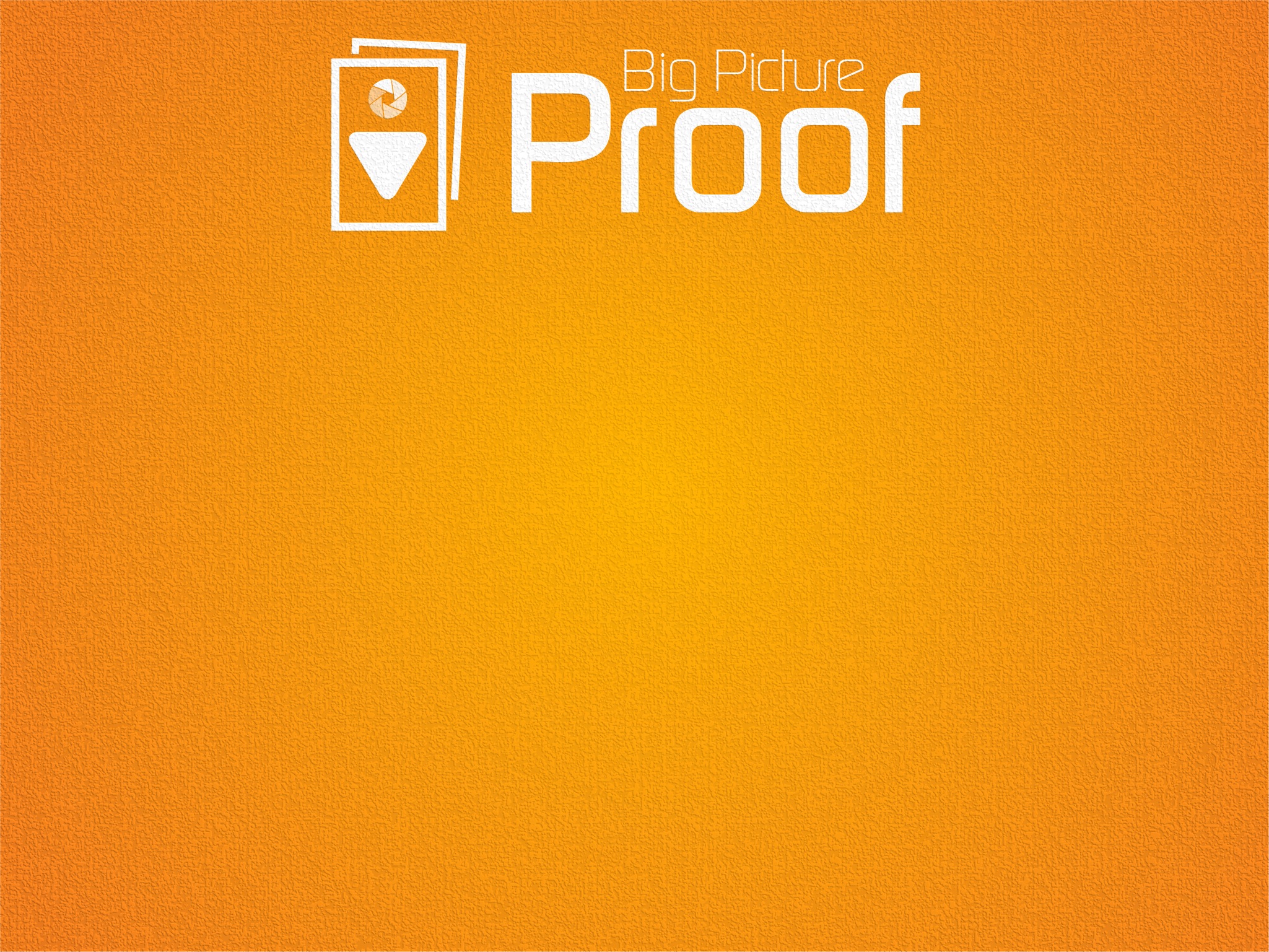 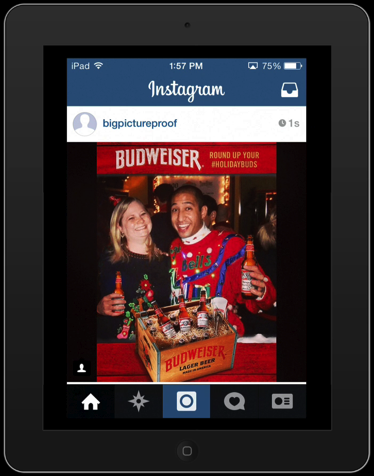 Instagram Screen

You have now shared on Instagram.
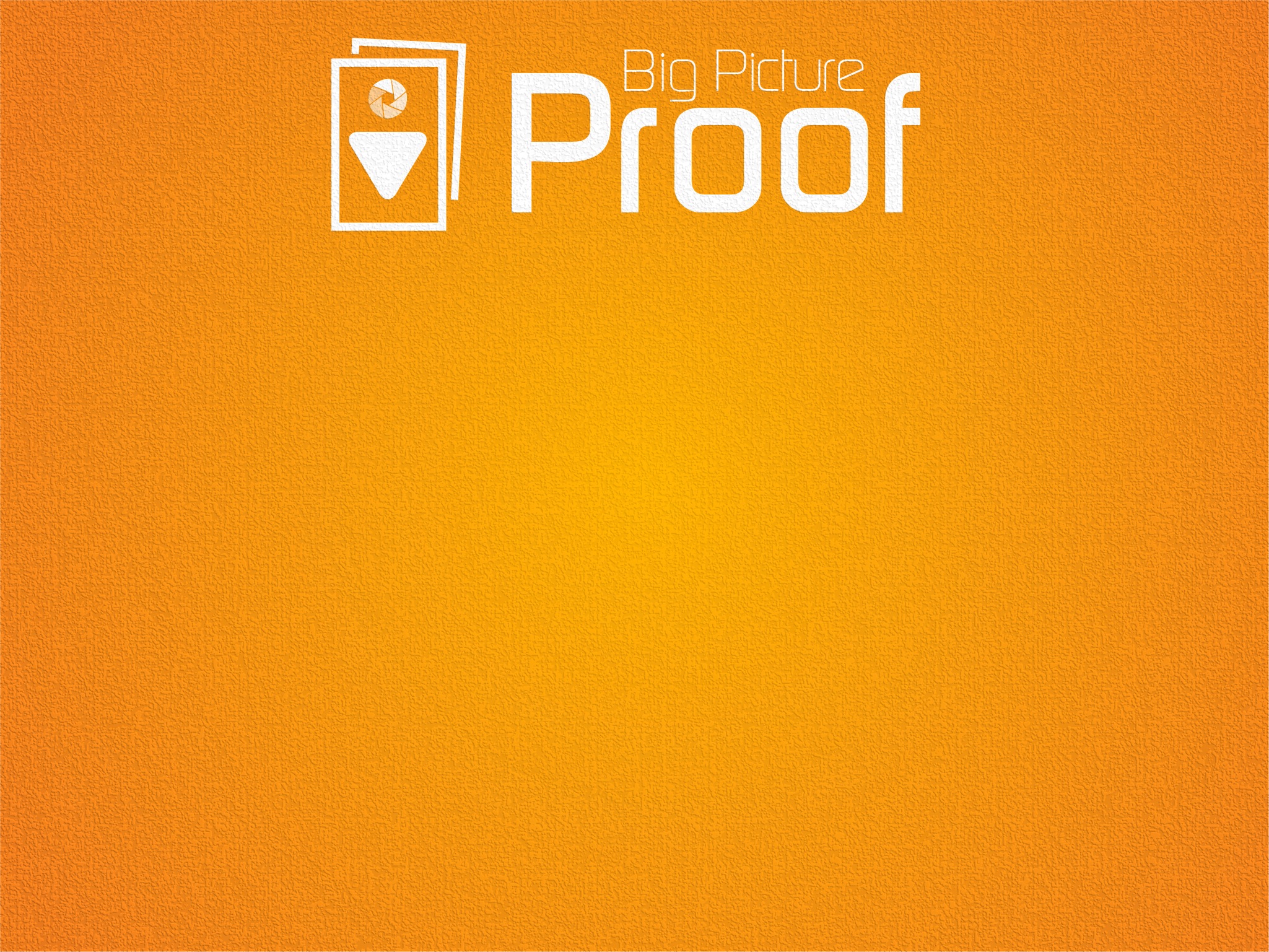 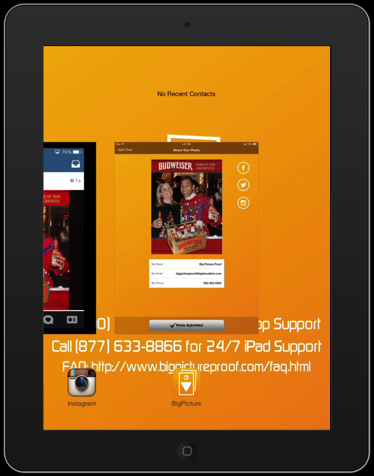 Going Back to App Screen

Double tap the Home button on the iPad and return to the Big Picture Proof App.
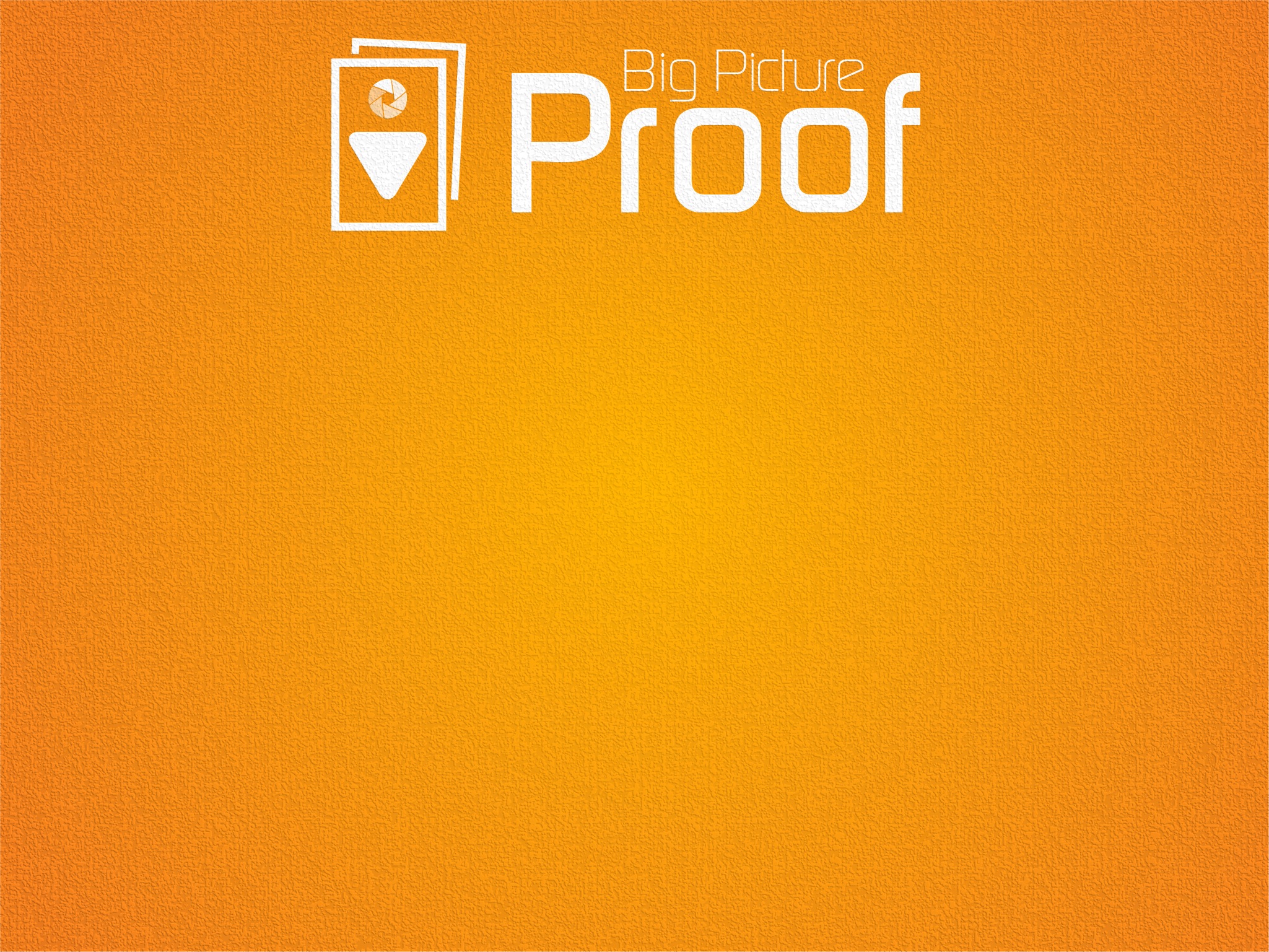 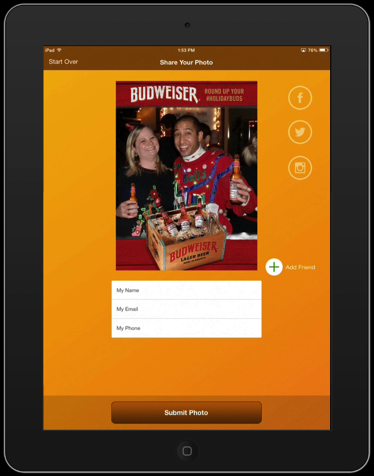 Share Screen

After you are done sharing its time to move onto another group of consumers and take more picture.

Click START OVER to go back to the camera.
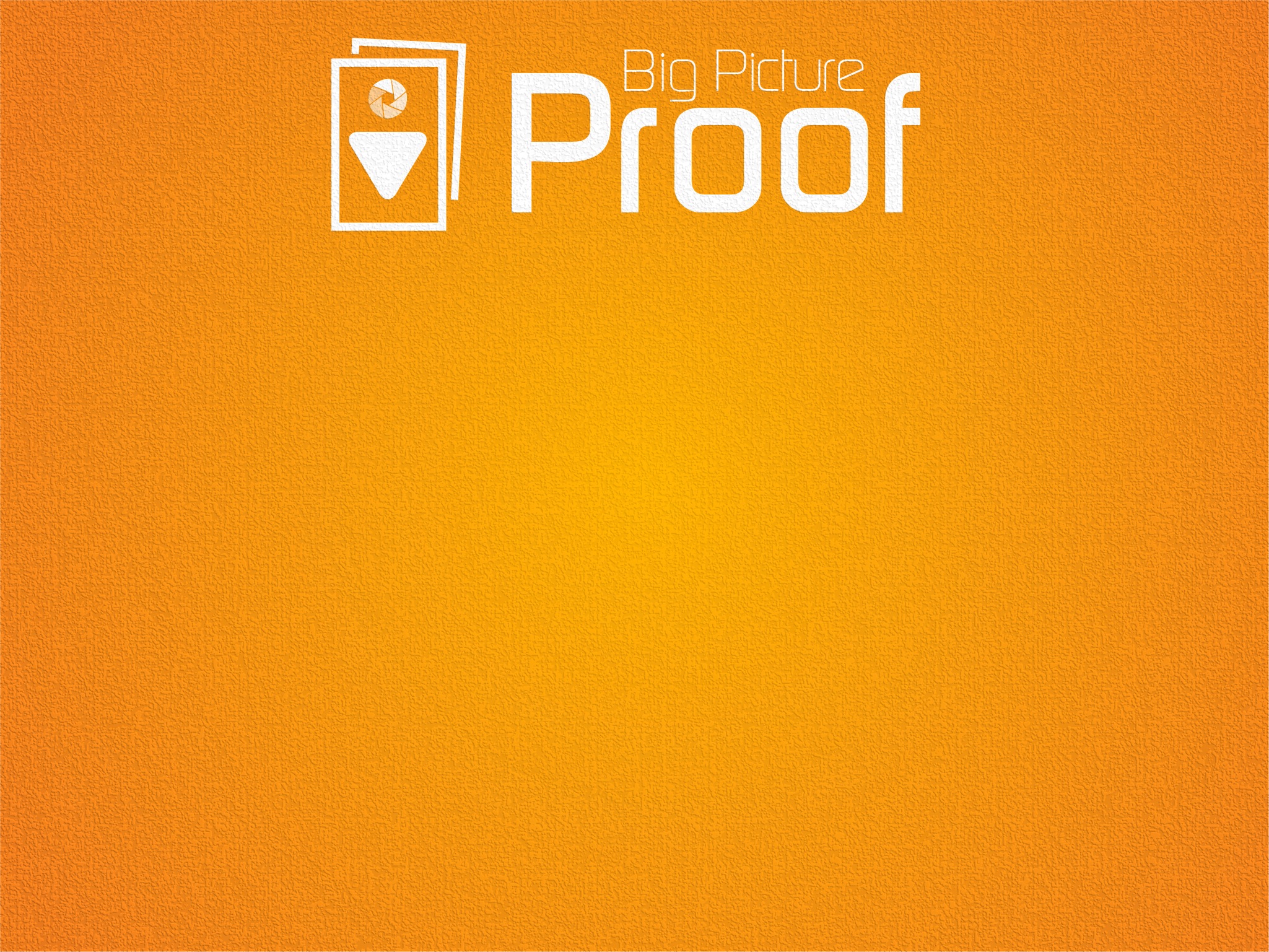 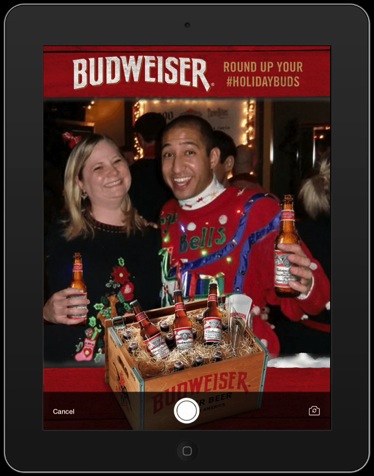 Camera Screen

Start taking pictures!